Результаты оценки гибели птиц и эффективности птицезащитных мероприятий на электросетевых объектах в степном Заволжье Волгоградской области (природный парк «Эльтонский»)
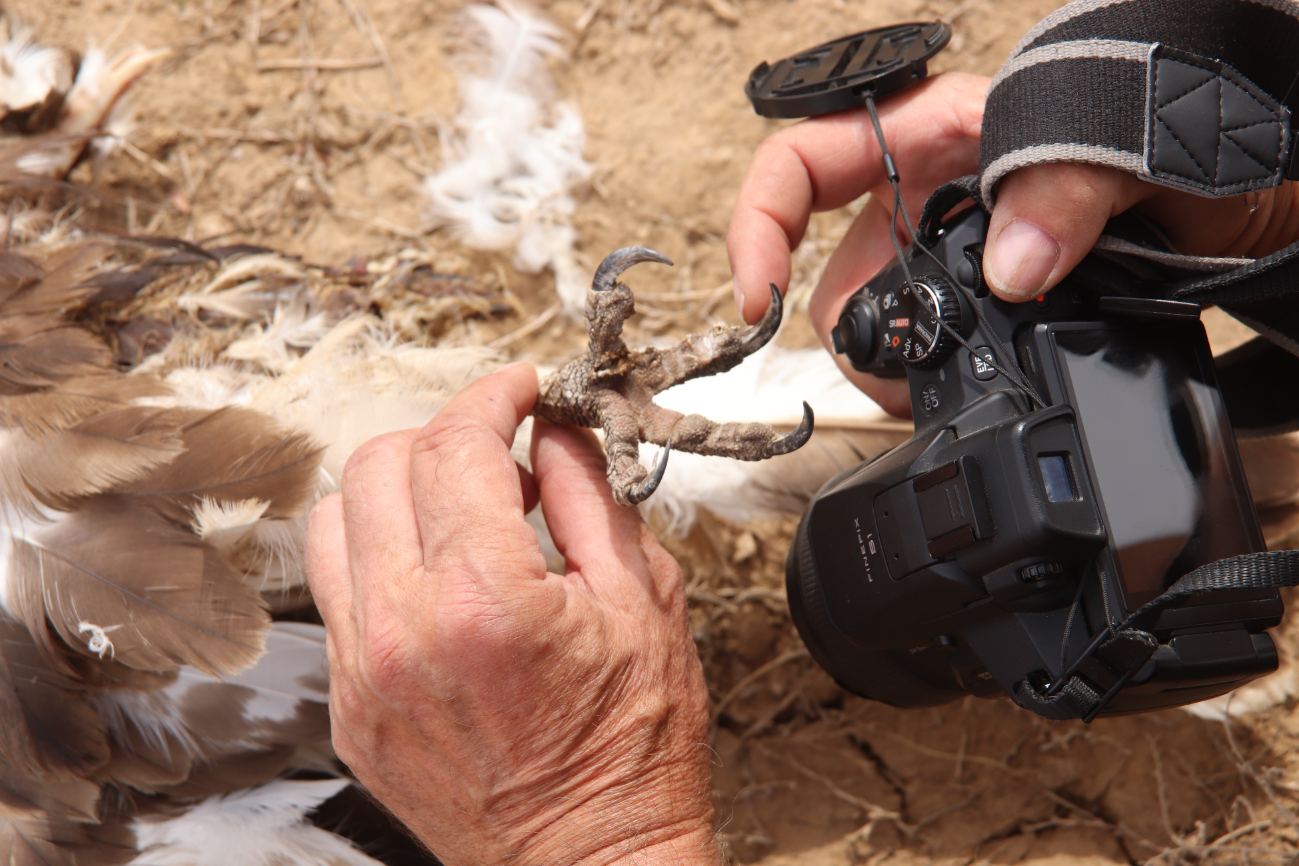 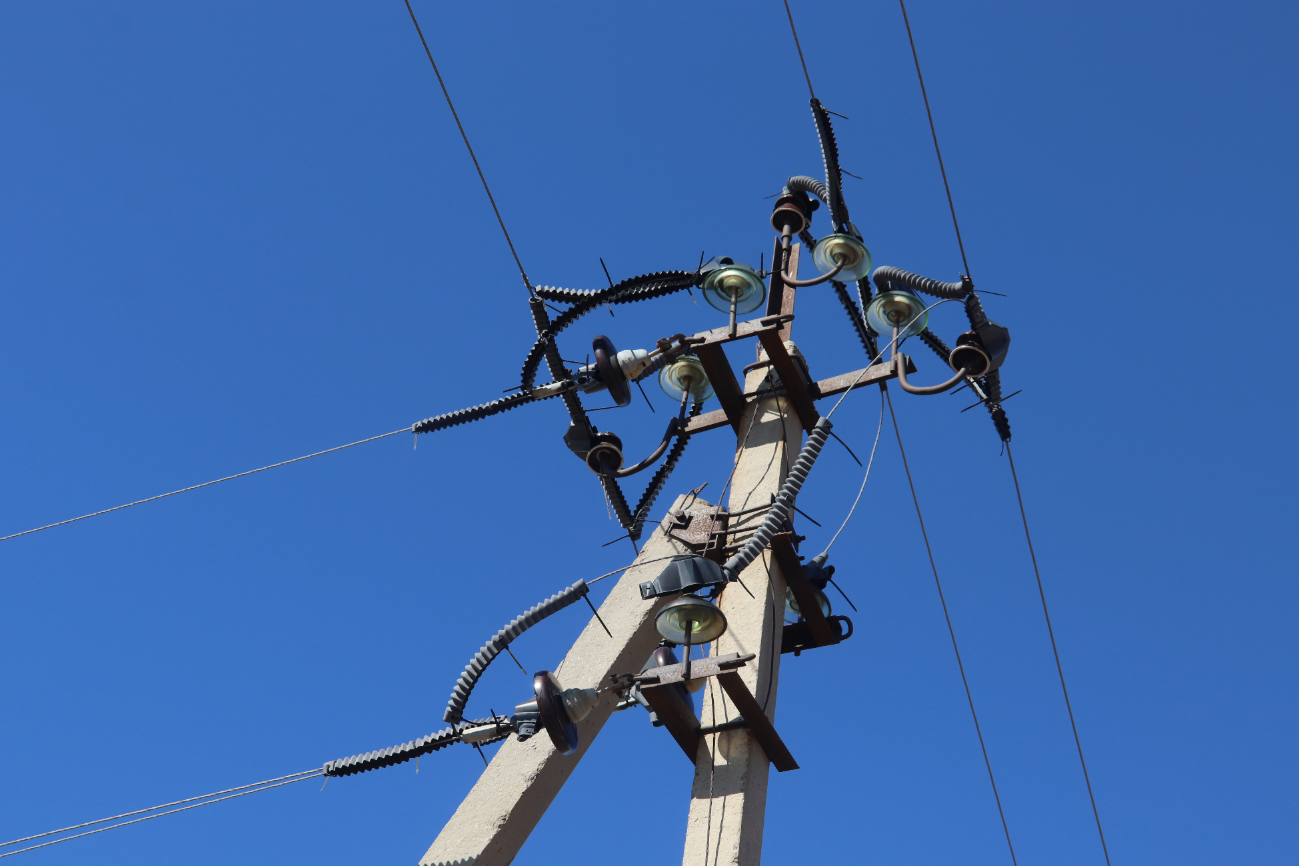 А.П. Иванов1, А.В. Салтыков2, И.Ю. Калюжная3

1Всероссийский научно-исследовательский институт охраны окружающей среды (ФГБУ «ВНИИ Экология») 
2Союз охраны птиц России 3Московский государственный университет им. М.В. Ломоносова
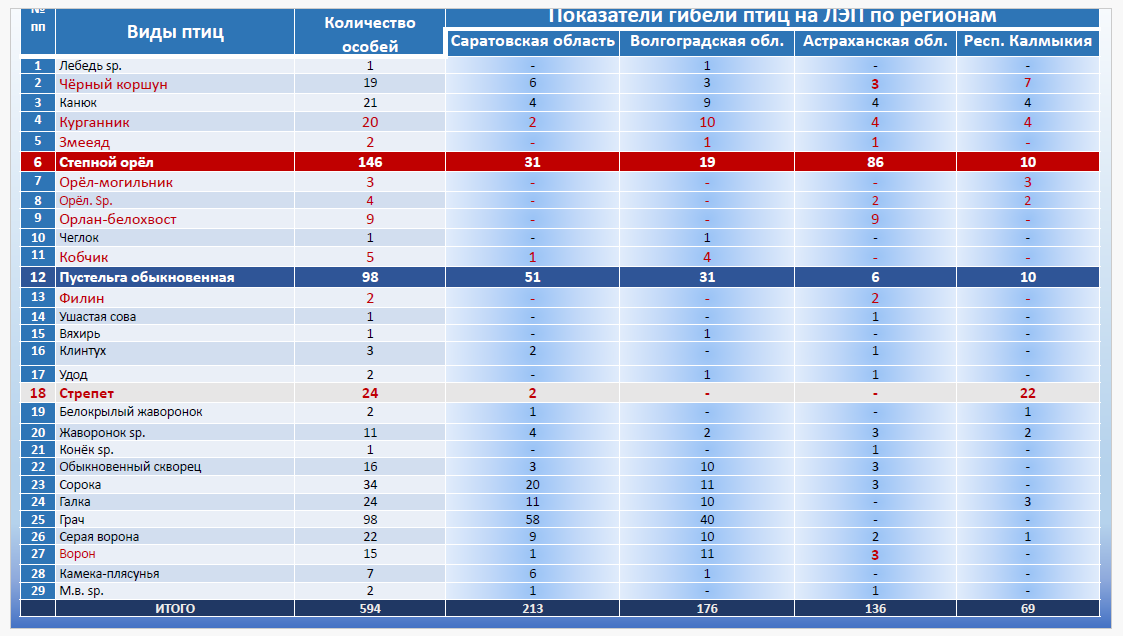 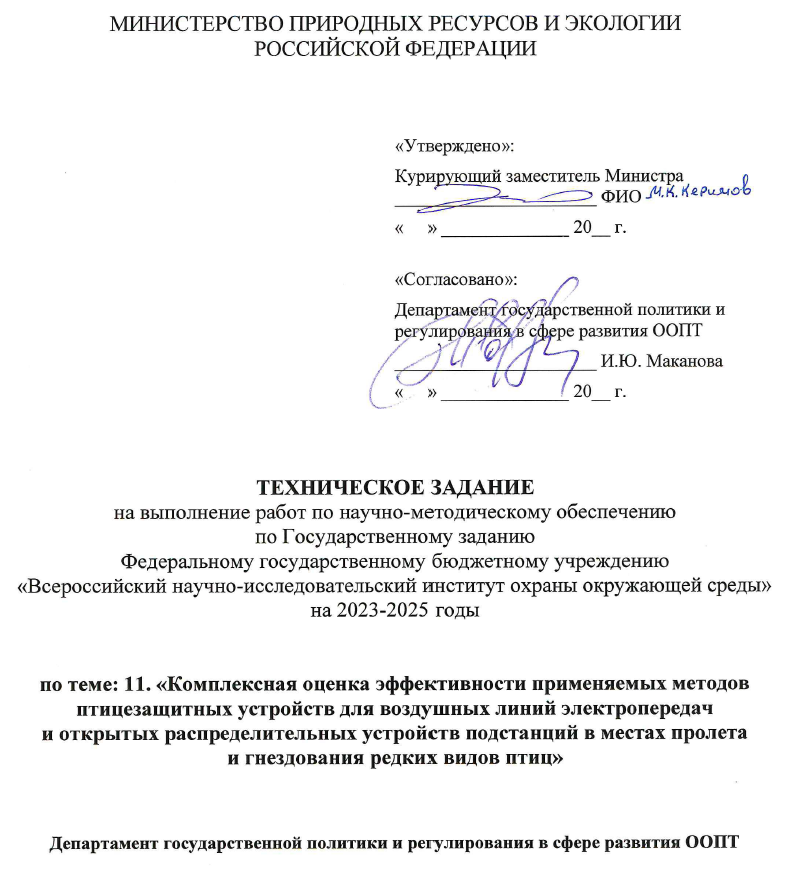 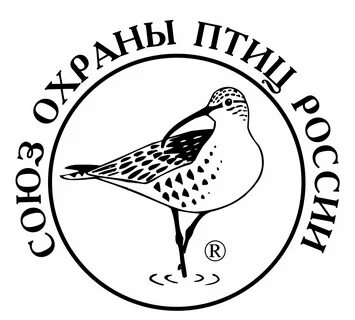 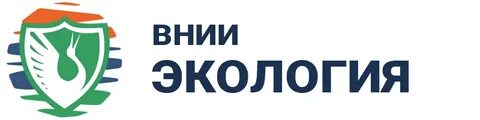 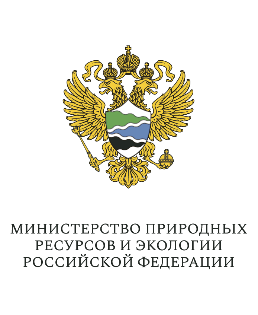 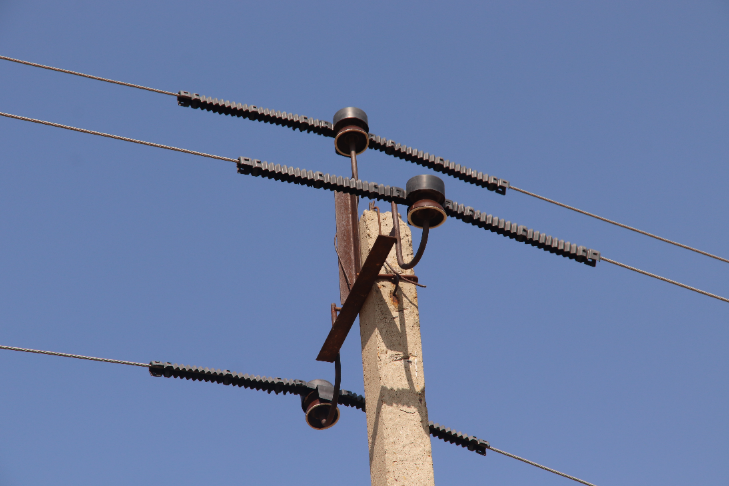 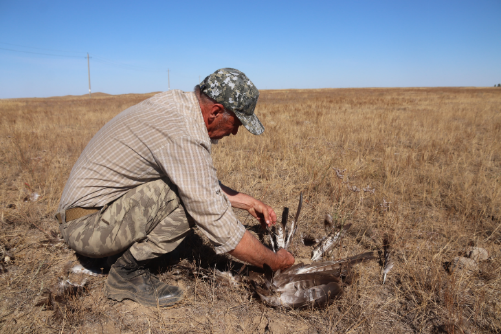 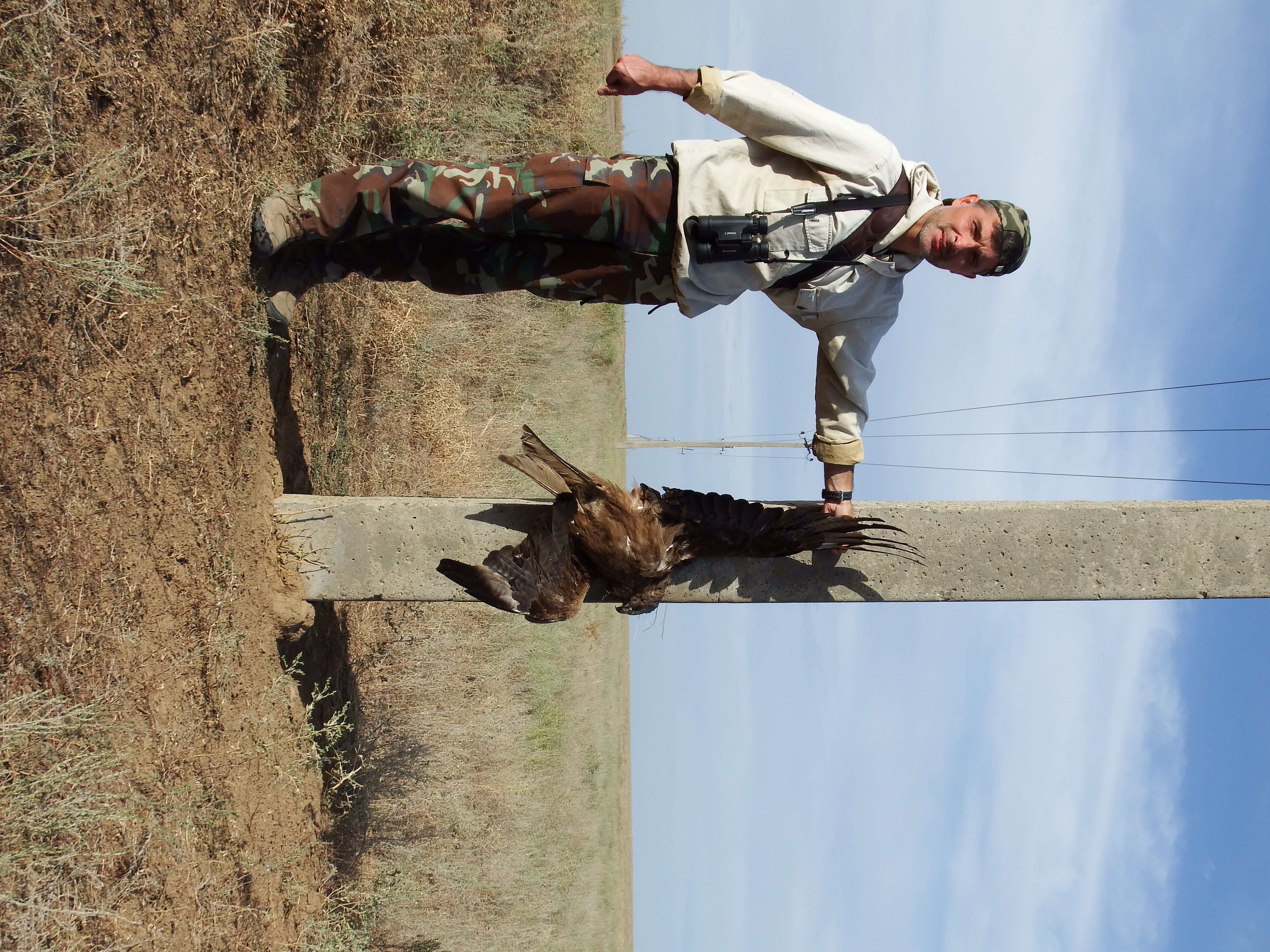 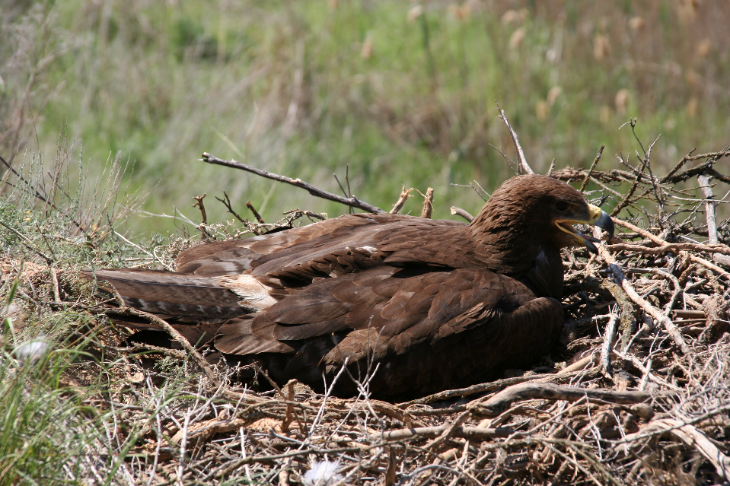 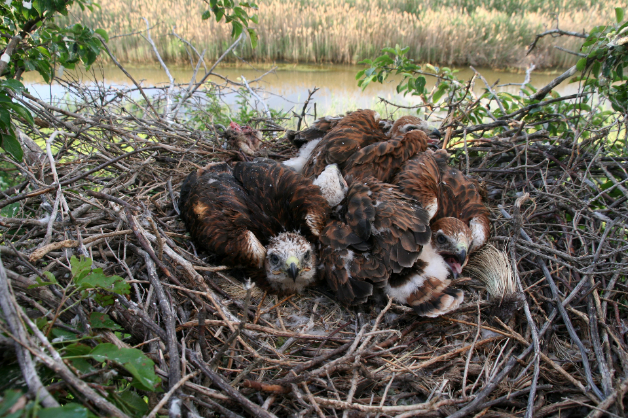 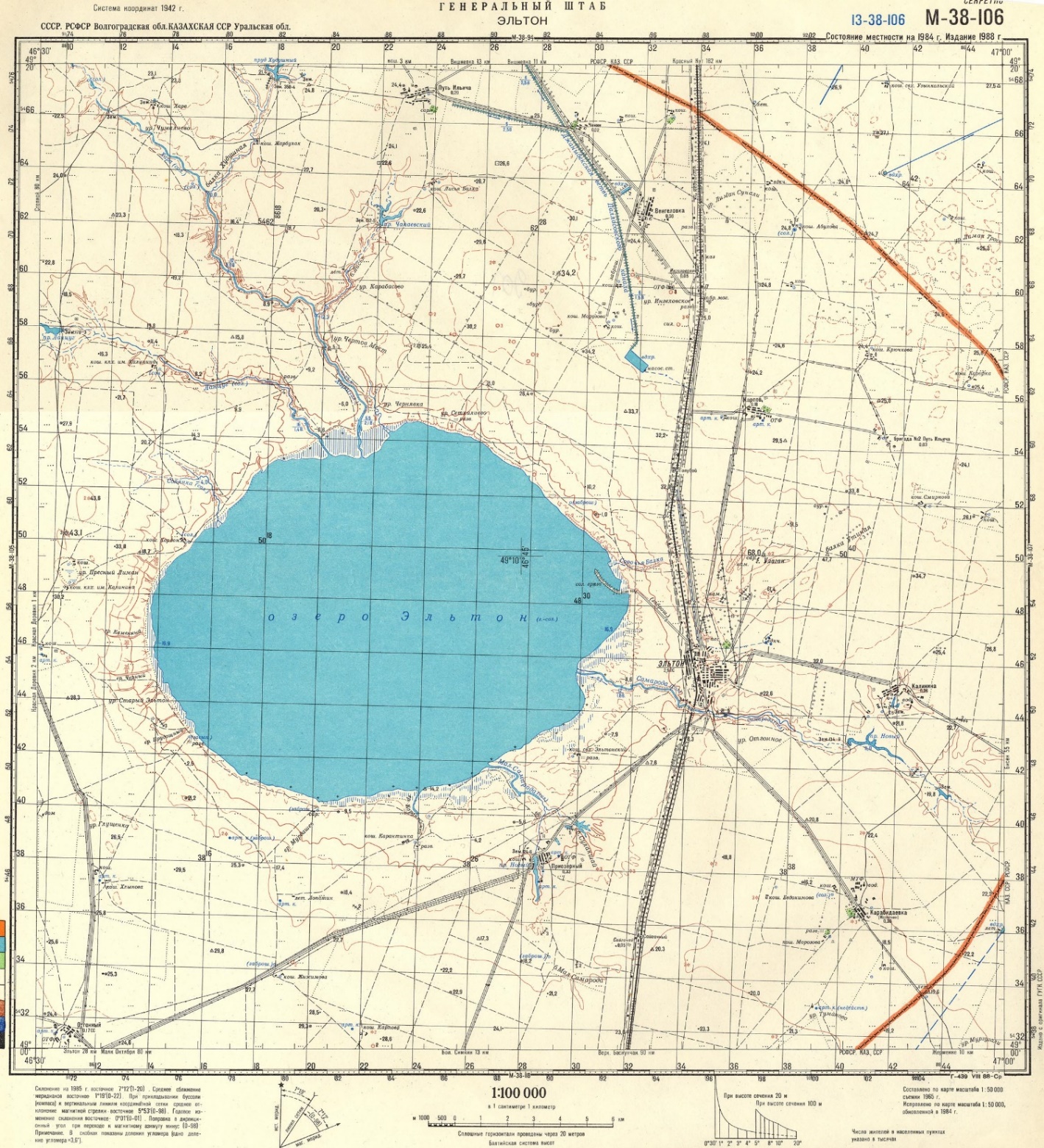 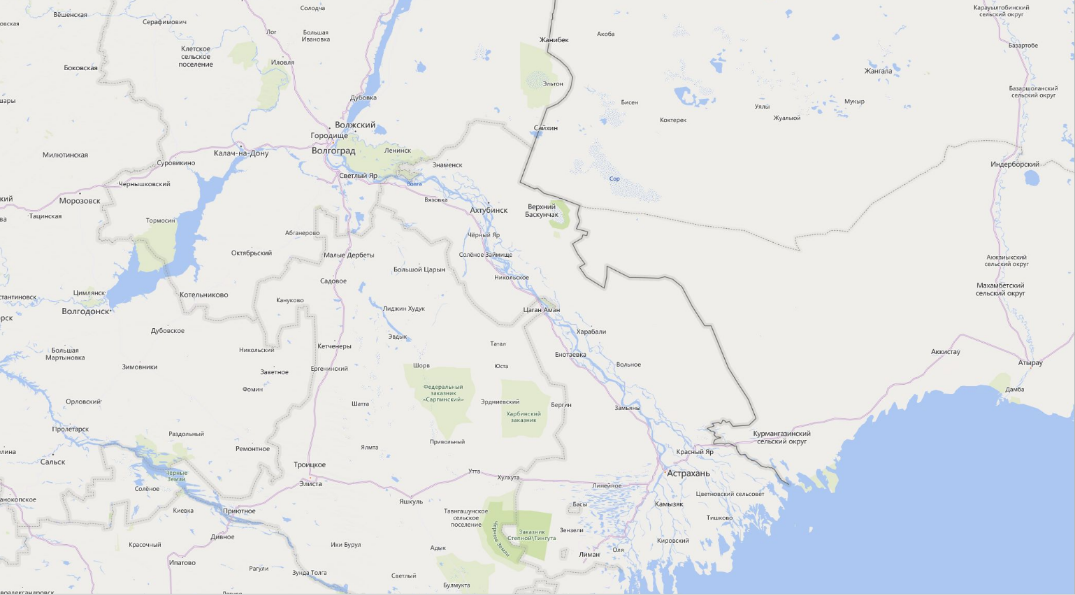 Крупнейшее в Европе соленое озеро, окруженное степными и полупустынными ландшафтами, занимает площадь около 152 км2.
КОТР ВГ-002 (2000) / ООПТ регионального значения – 
ПП «Эльтонский» (2001) / биосферный резерват (2019)
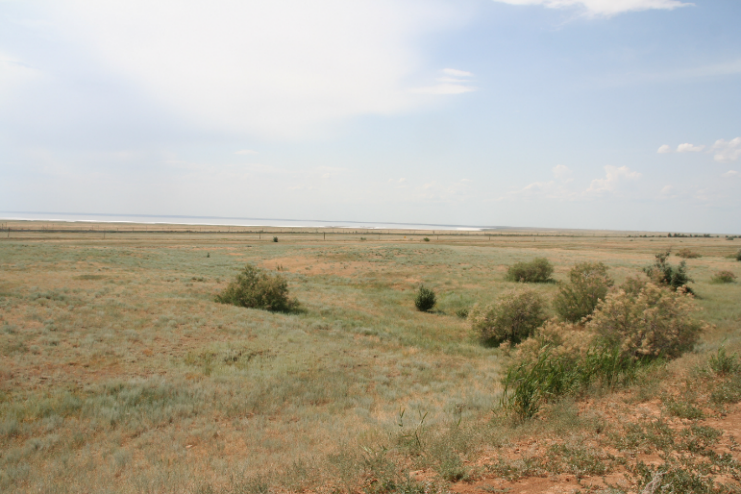 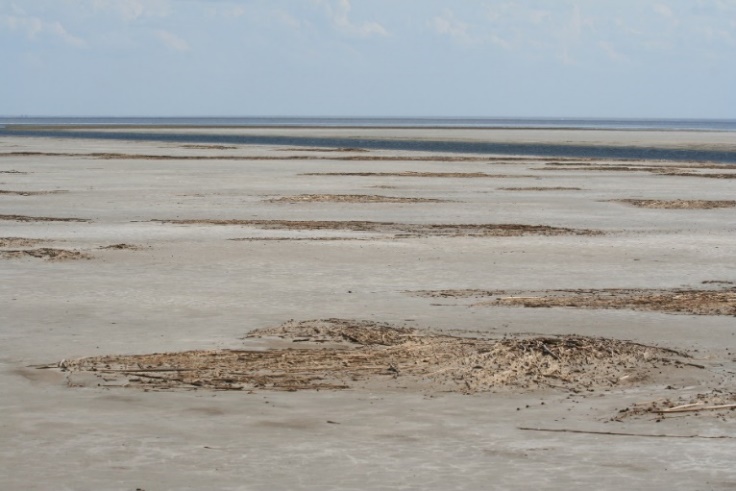 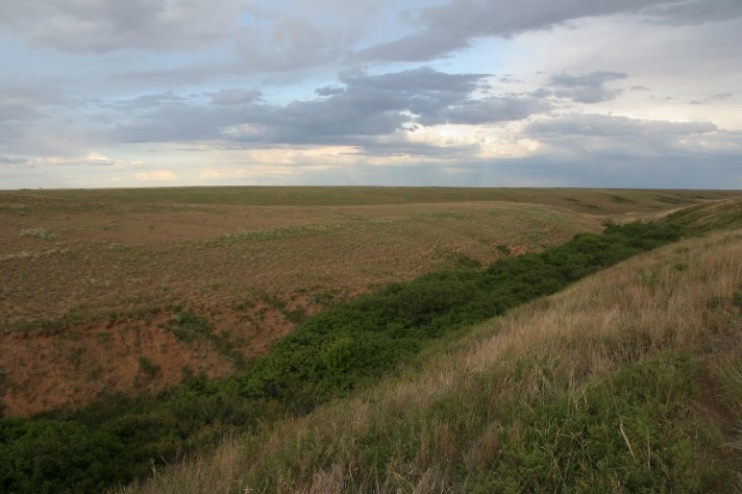 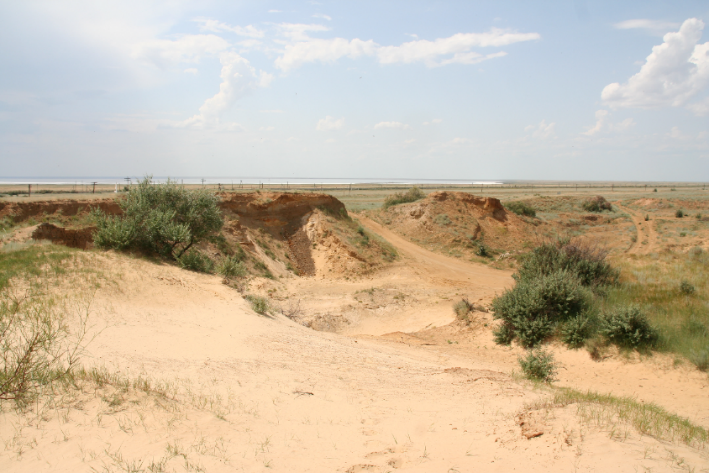 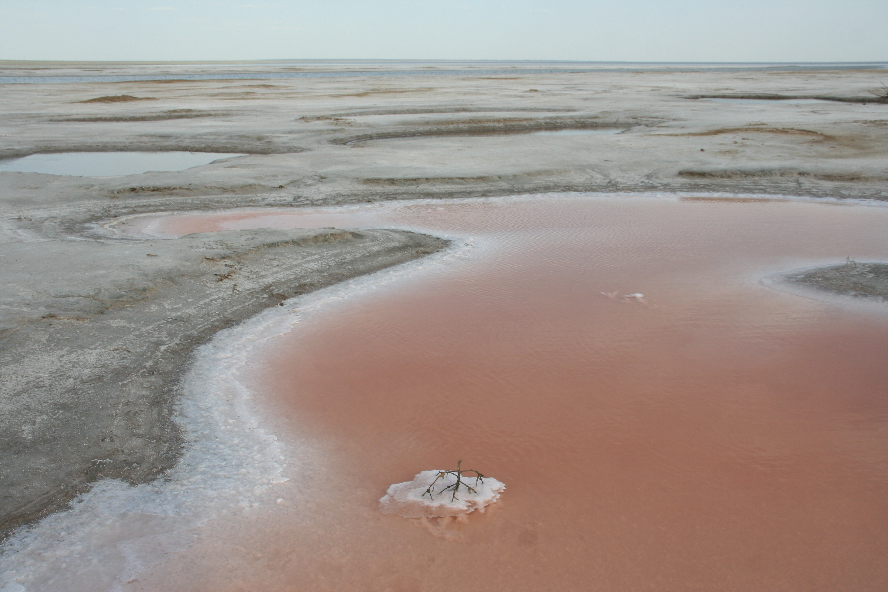 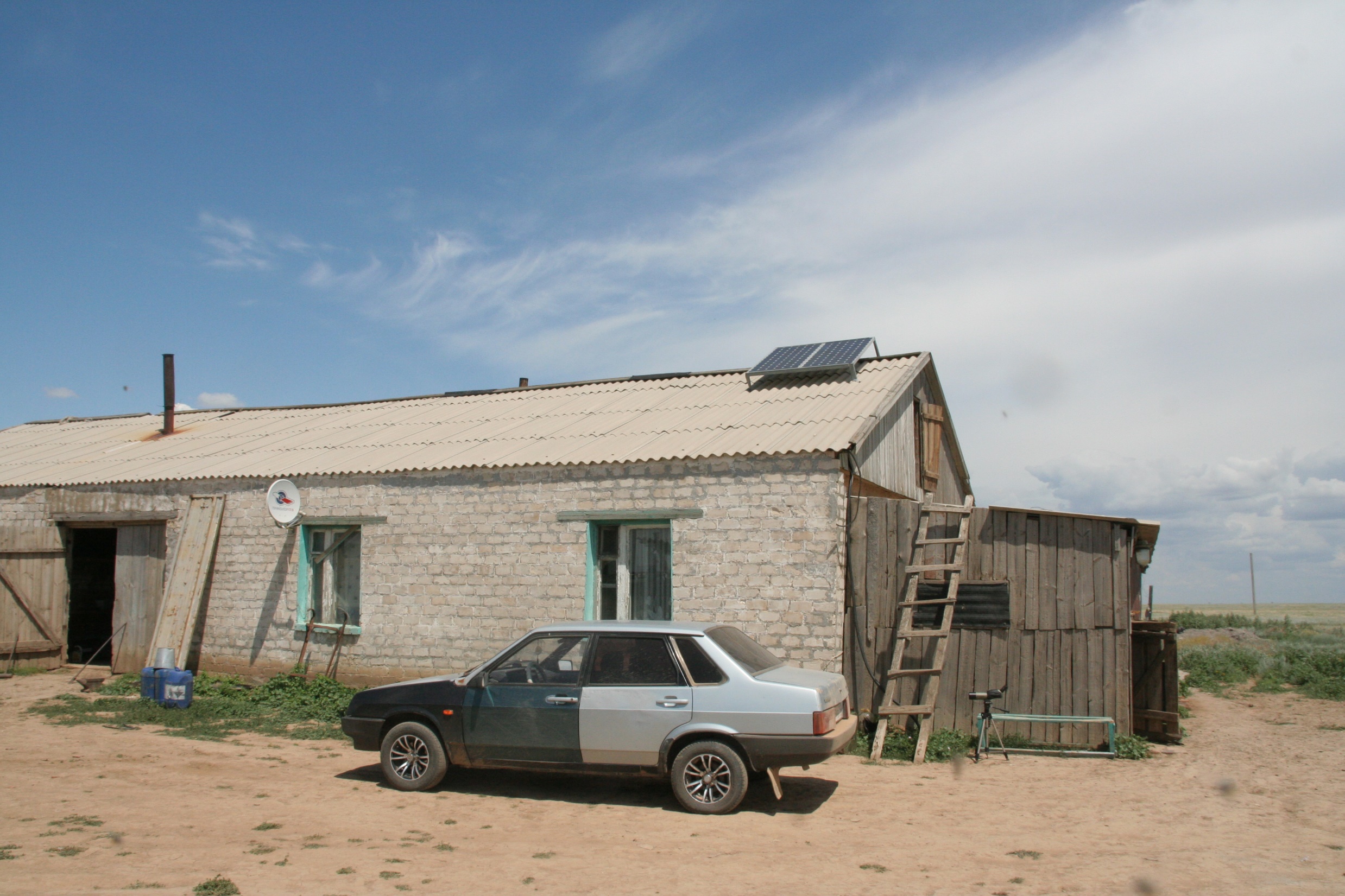 Вокруг озера распространены полынно-типчаково-ковыльные галофитные степи, на солонцах – полукустарничковые сообщества полыни и солянок.
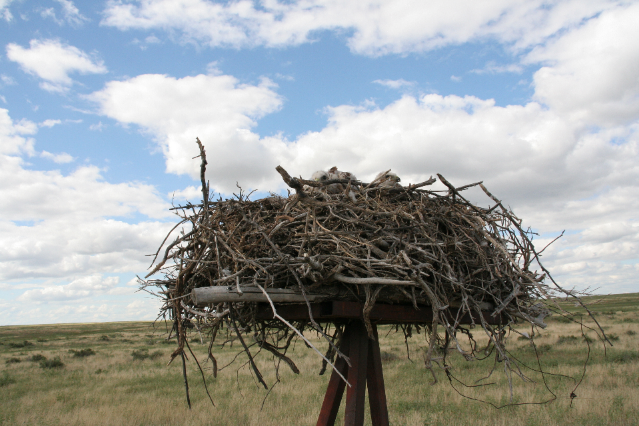 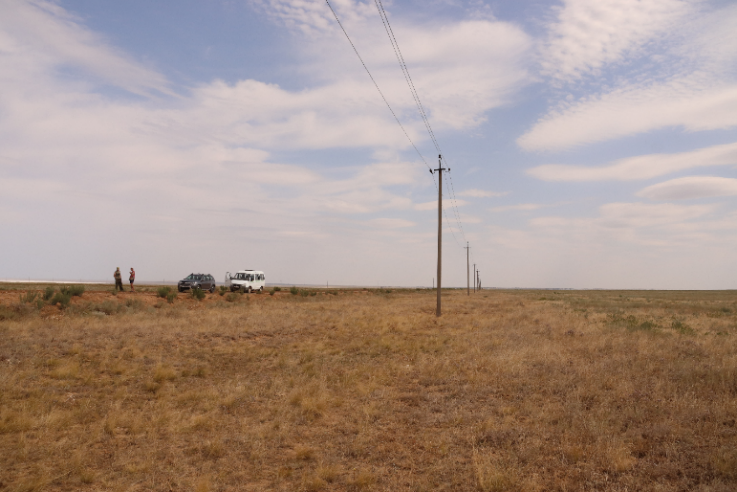 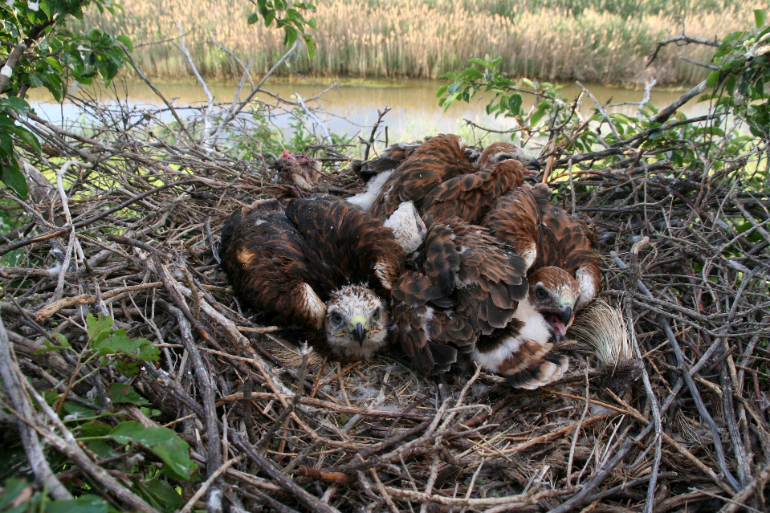 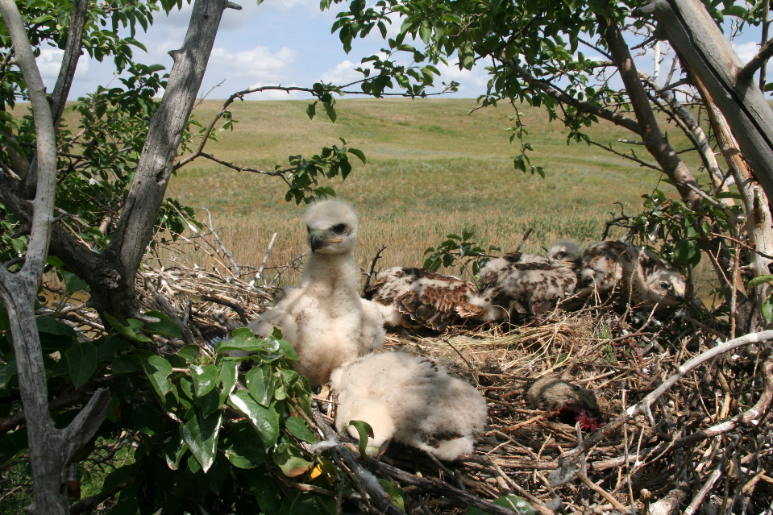 Ястребообразные - 21 вид (13 видов КК ВО, 11 видов КК РФ, 7 гнездится)
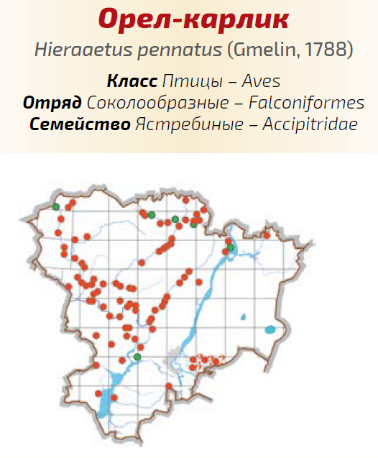 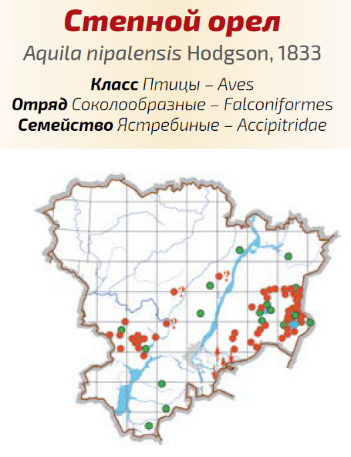 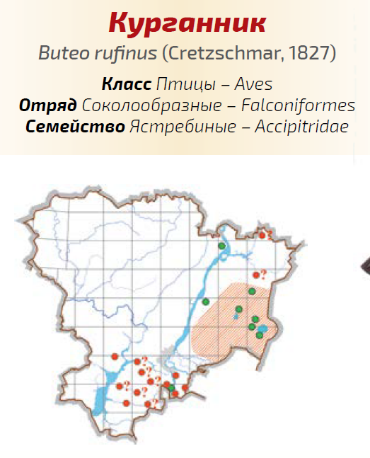 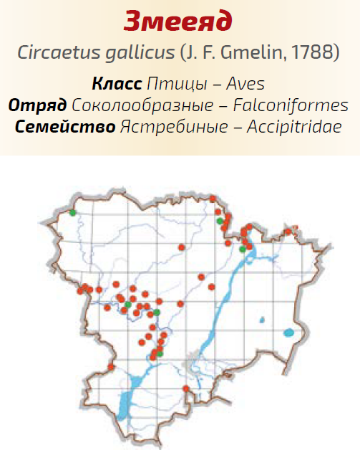 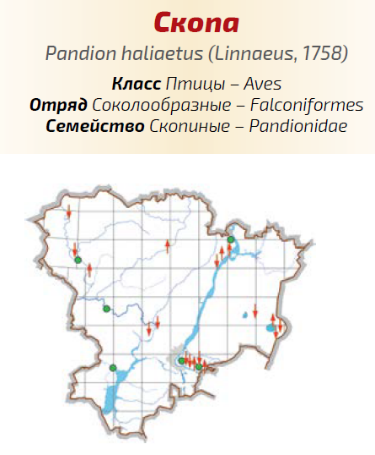 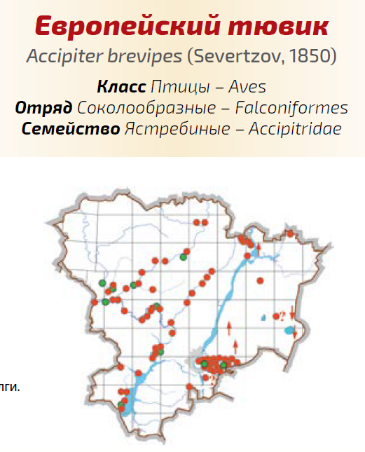 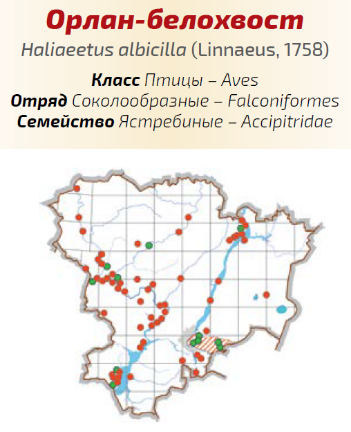 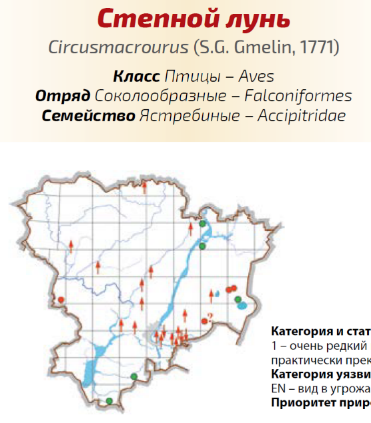 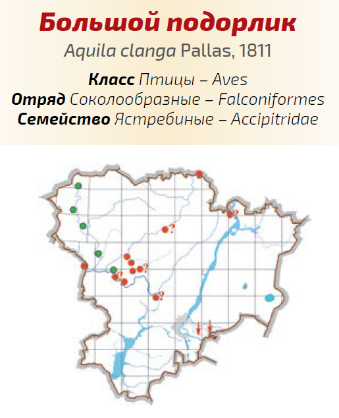 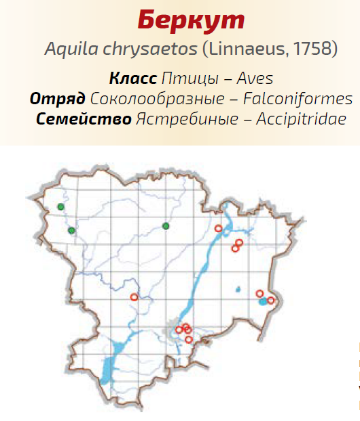 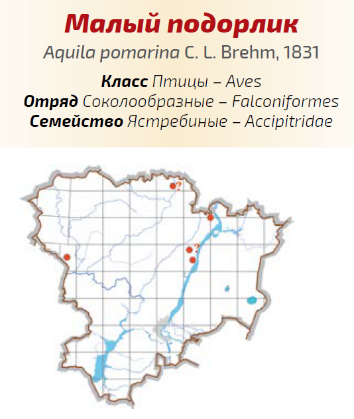 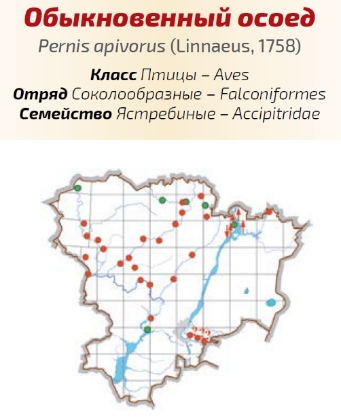 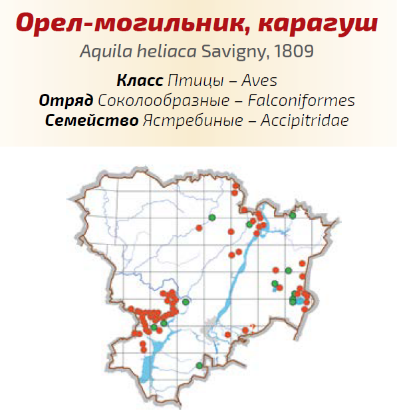 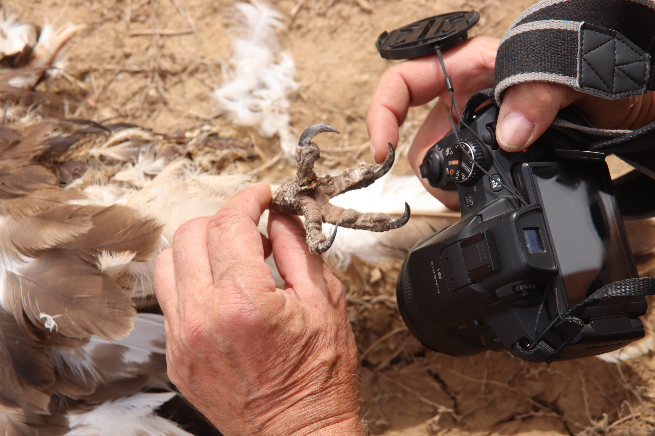 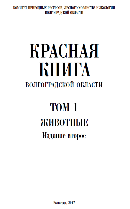 Степной орёл: В Приэльтонье на площади 7000 км2 гнездится около 200–300 пар, что в 2 раза меньше, чем было в начале XXI в.
Курганник: В полупустынях Заволжья между озерами Эльтон, Булухта и Боткуль в 2004–2008 гг. гнездилось не менее 300–400 пар с обилием от 3,2 до 4,7 пар/100 км2 с тенденцией к росту популяции
Могильник: на юго-востоке Заволжья – 15–25 пар
Соколообразные - 7 видов (3 вида КК ВО, 4 вида КК РФ, 3 вида гнездится)
БалобанСапсанЧеглокДербникКобчикОбыкновенная пустельгаСтепная пустельга
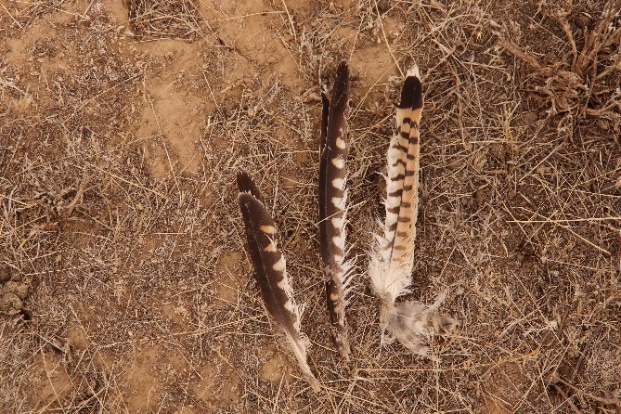 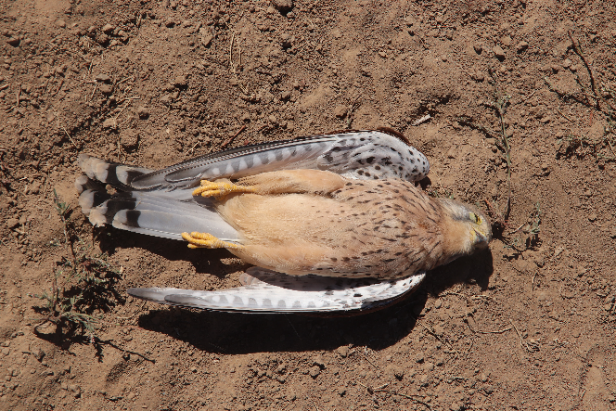 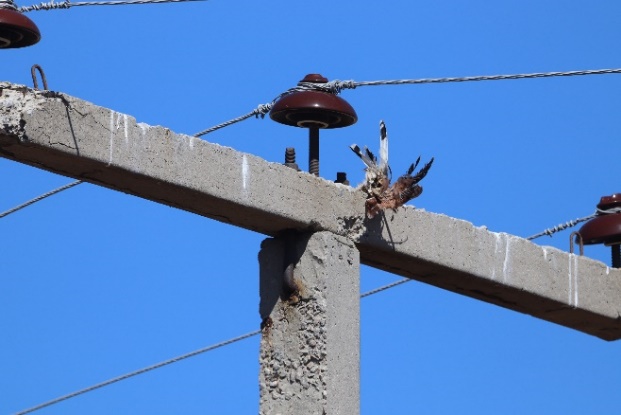 Поволжская популяция балобана деградировала в 1975–1985 гг. (в Приэльтонье отмечали до 40 особей на миграции). Позже численность снизилась в 4 раза, в 1999 г. учтено 15 особей. Сейчас гнездовья в Волгоградской обл. неизвестны. Осенью 2012 г. в Заволжье под опорами ЛЭП найдено 7 погибших балобанов.
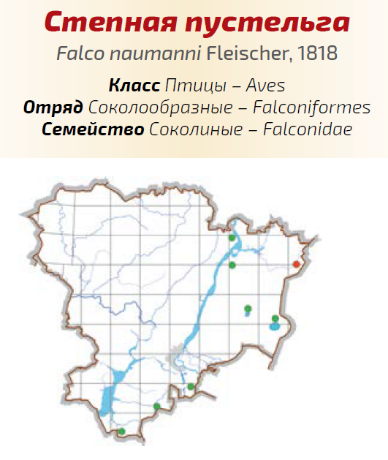 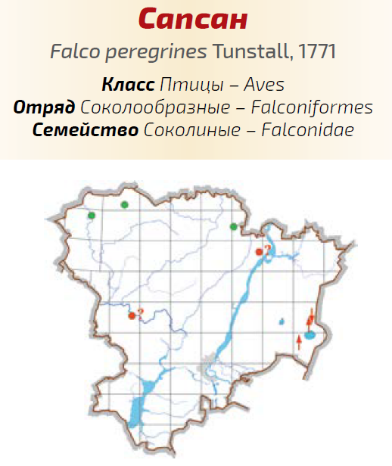 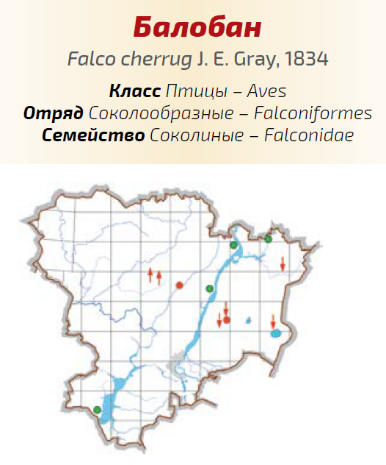 Погибший пролетный молодой сапсан найден 14.05.2014 под опорой ЛЭП в Палласовском р-не.
Цель: оценить гибель птиц на 6-10 кВ ЛЭП и эффективность применяемых птицезащитных устройств на территории природного парка «Эльтонский» (Волгоградская обл.).
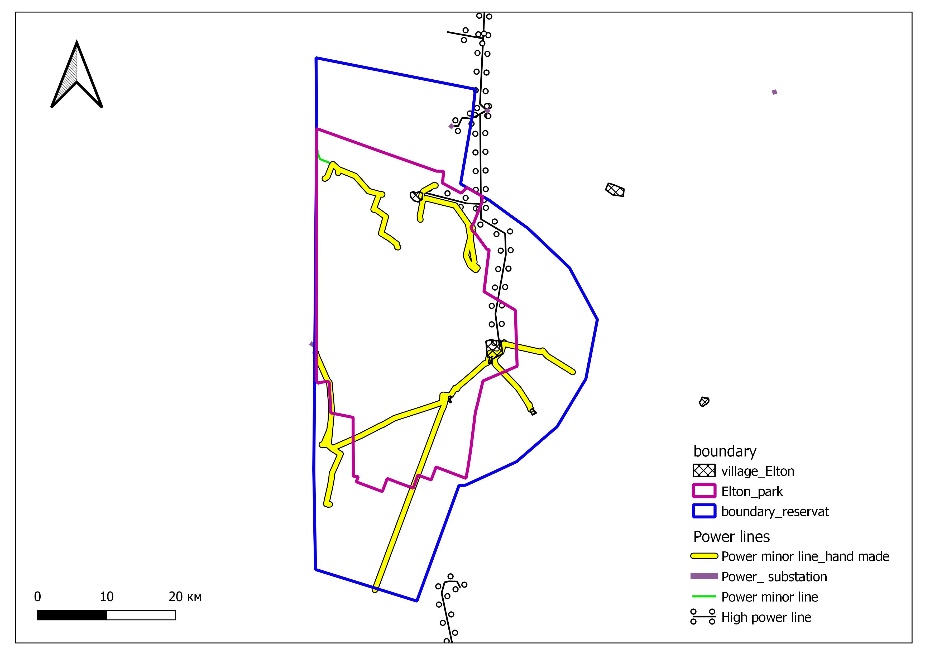 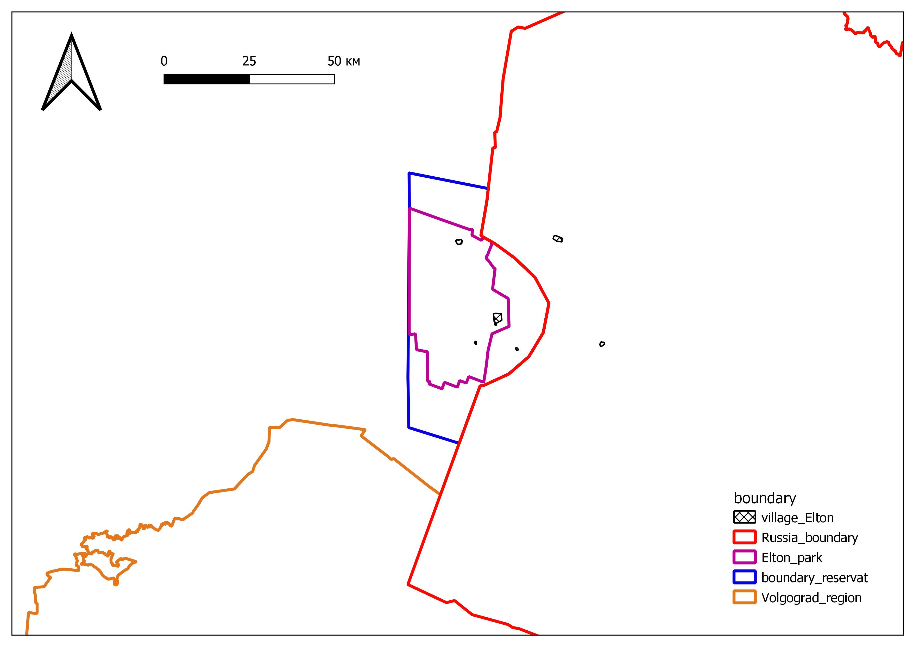 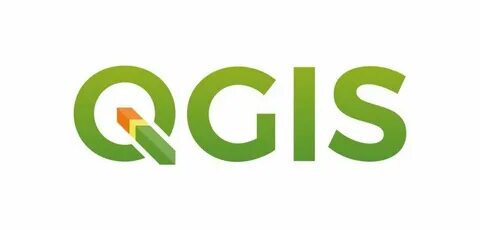 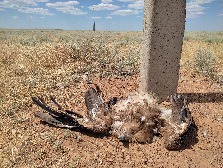 Инструменты: 
QuickMapServices
QuickOSM
Lat Lon Tools
работа со стилем слоя, 
обрезка, привязка растра, 
символизация по 
уникальным значениям
2. Создание и редактирование векторных слоев 
(точечные, линейные, полигональные)
1. Добавление слоев в проект (QuickOSM)
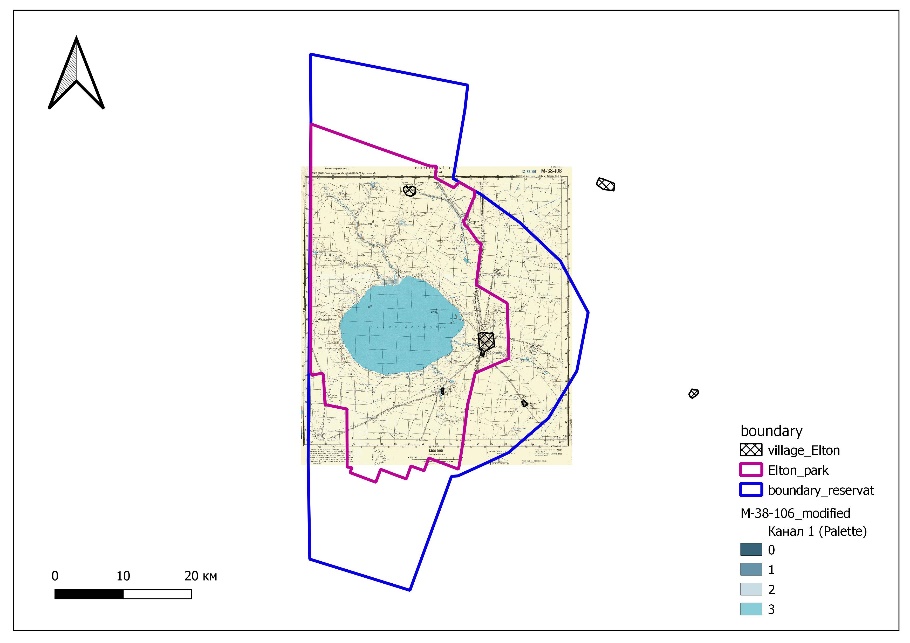 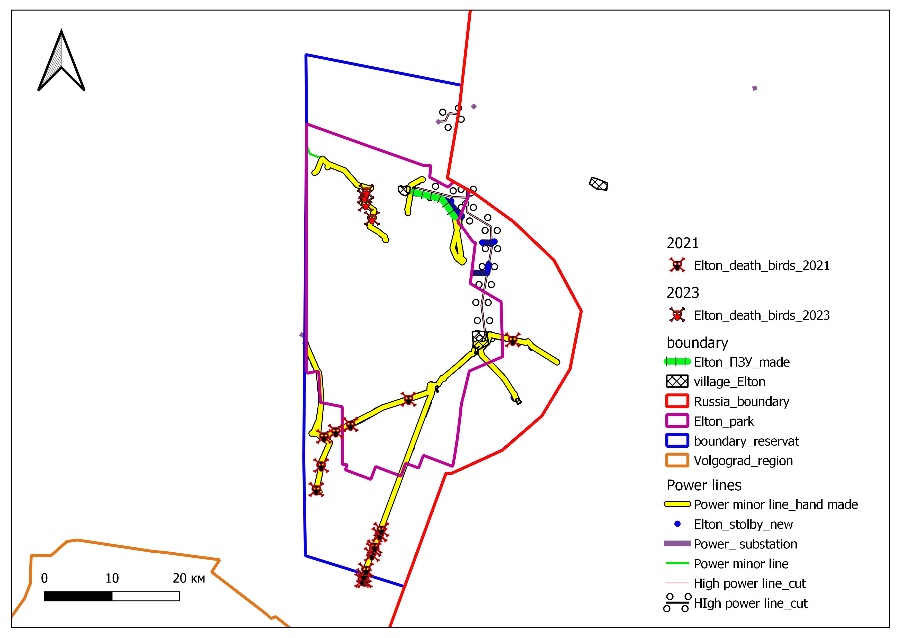 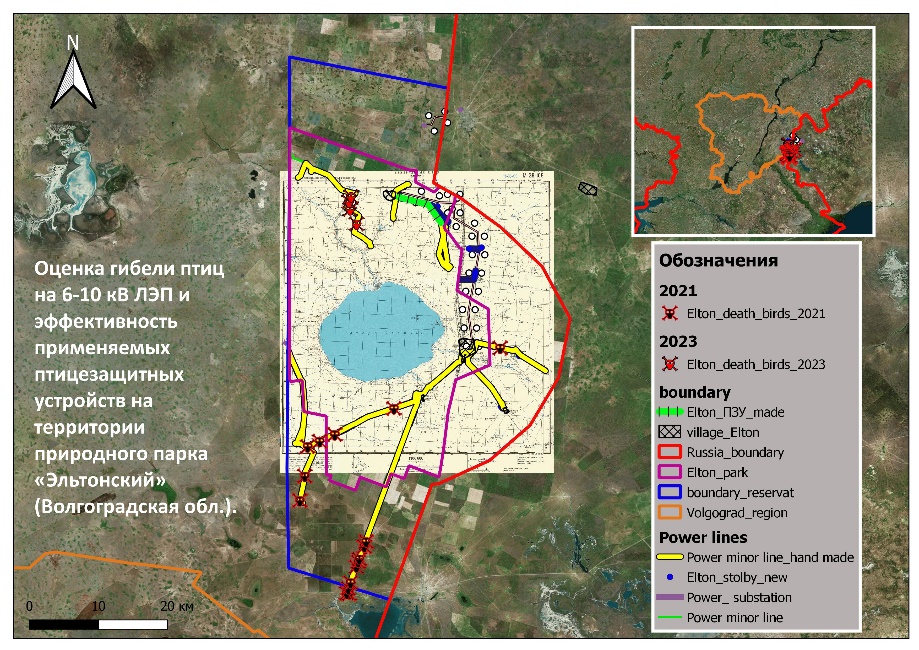 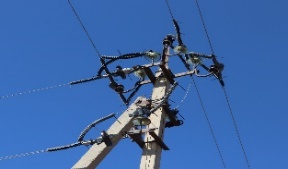 3. Привязка растра на местность
4. Привязка атрибутивной таблицы csv с данными к точечному векторному слою
5. Настройка вывода макета карты
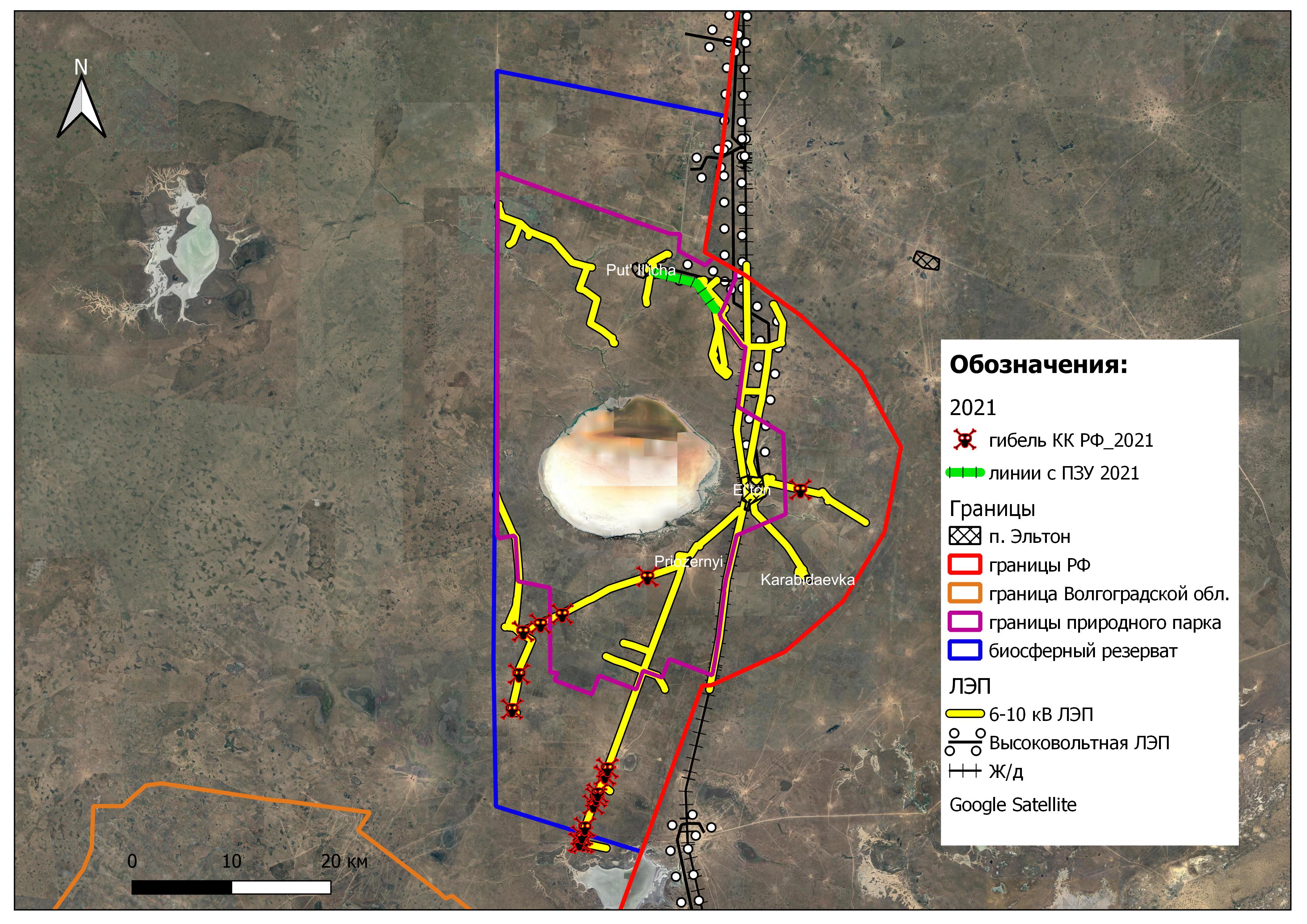 Курганник – 7
Змееяд – 1
Степной орёл - 13
2021 г.
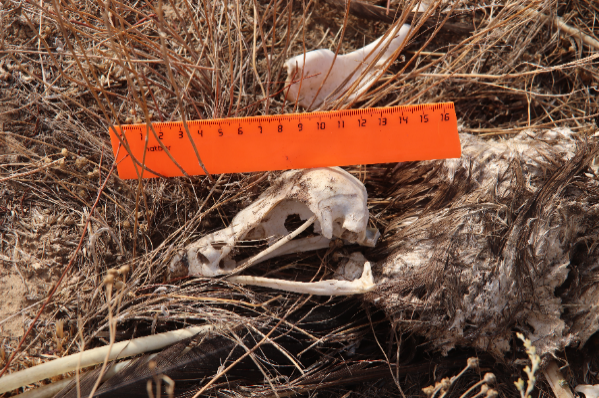 Обследовано: 121,3 км
ЛЭП с ПЗУ – 7,9 км (6,5 %) 
Гибель: 21 птица
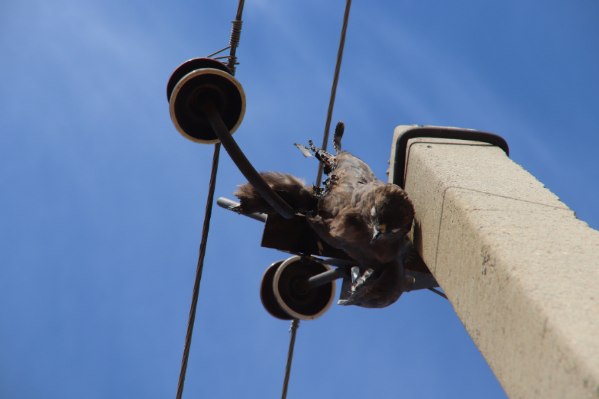 1,9 особь / 10 км ЛЭП без ПЗУ
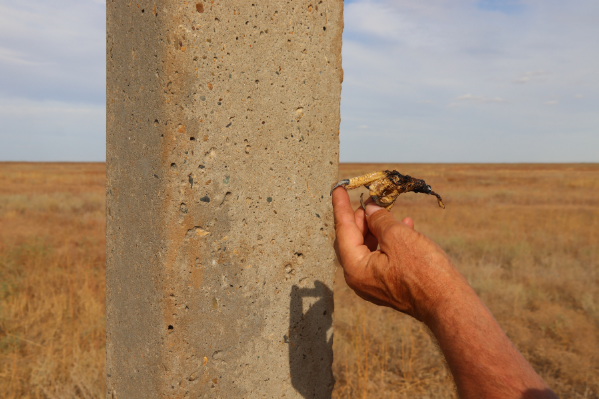 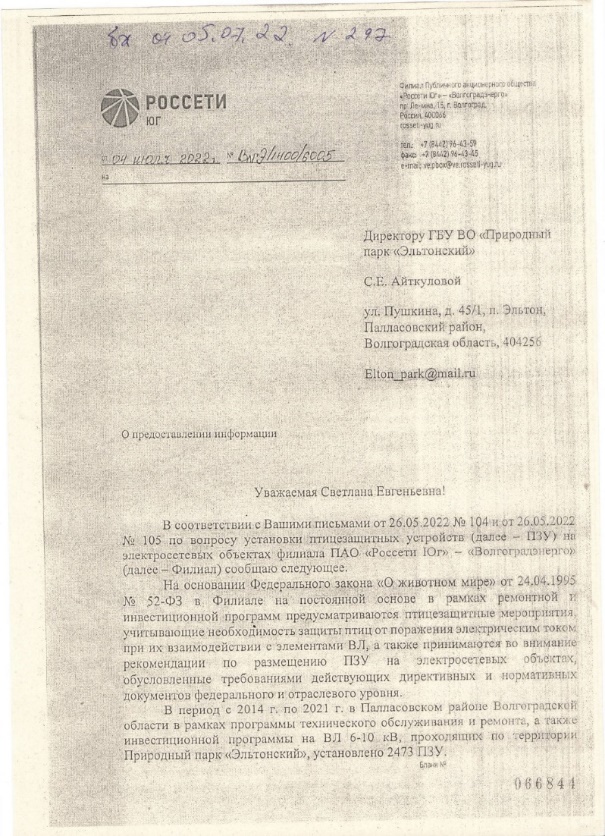 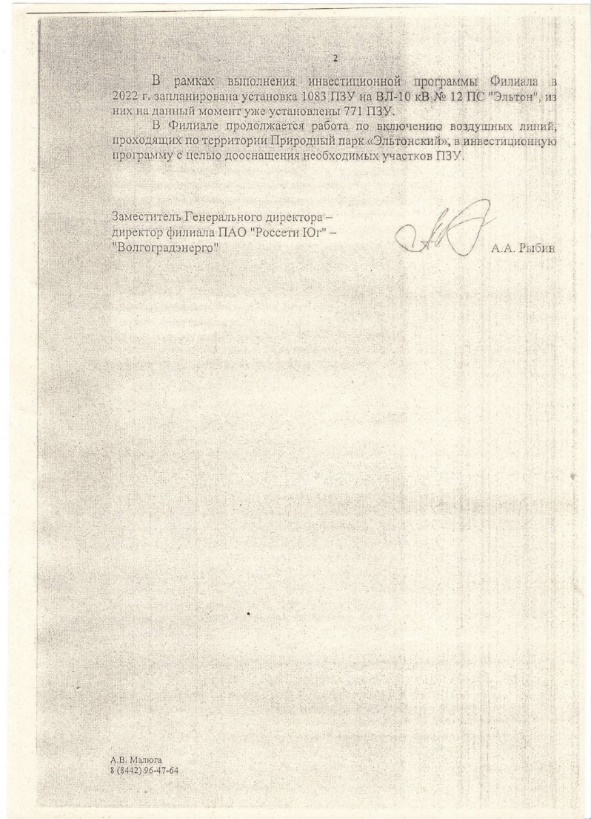 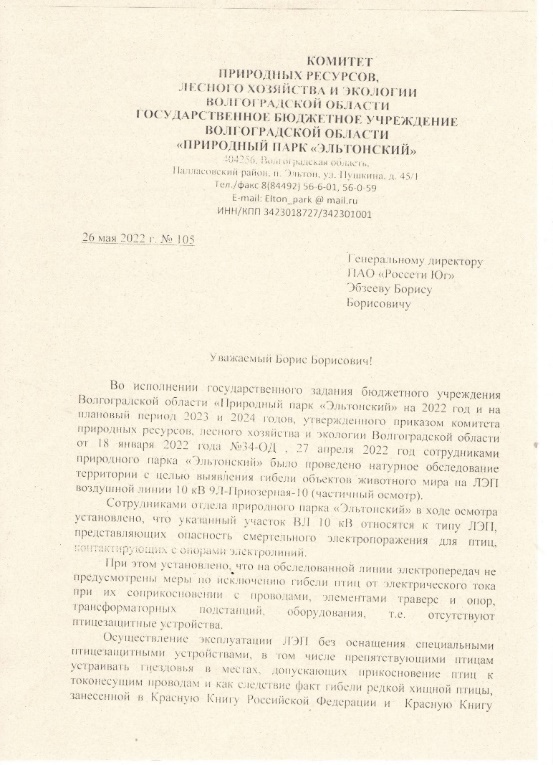 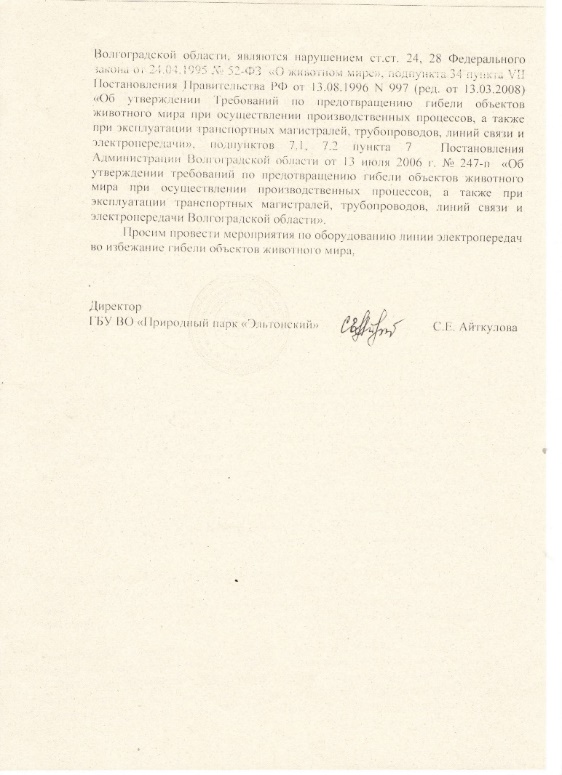 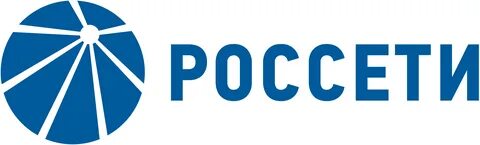 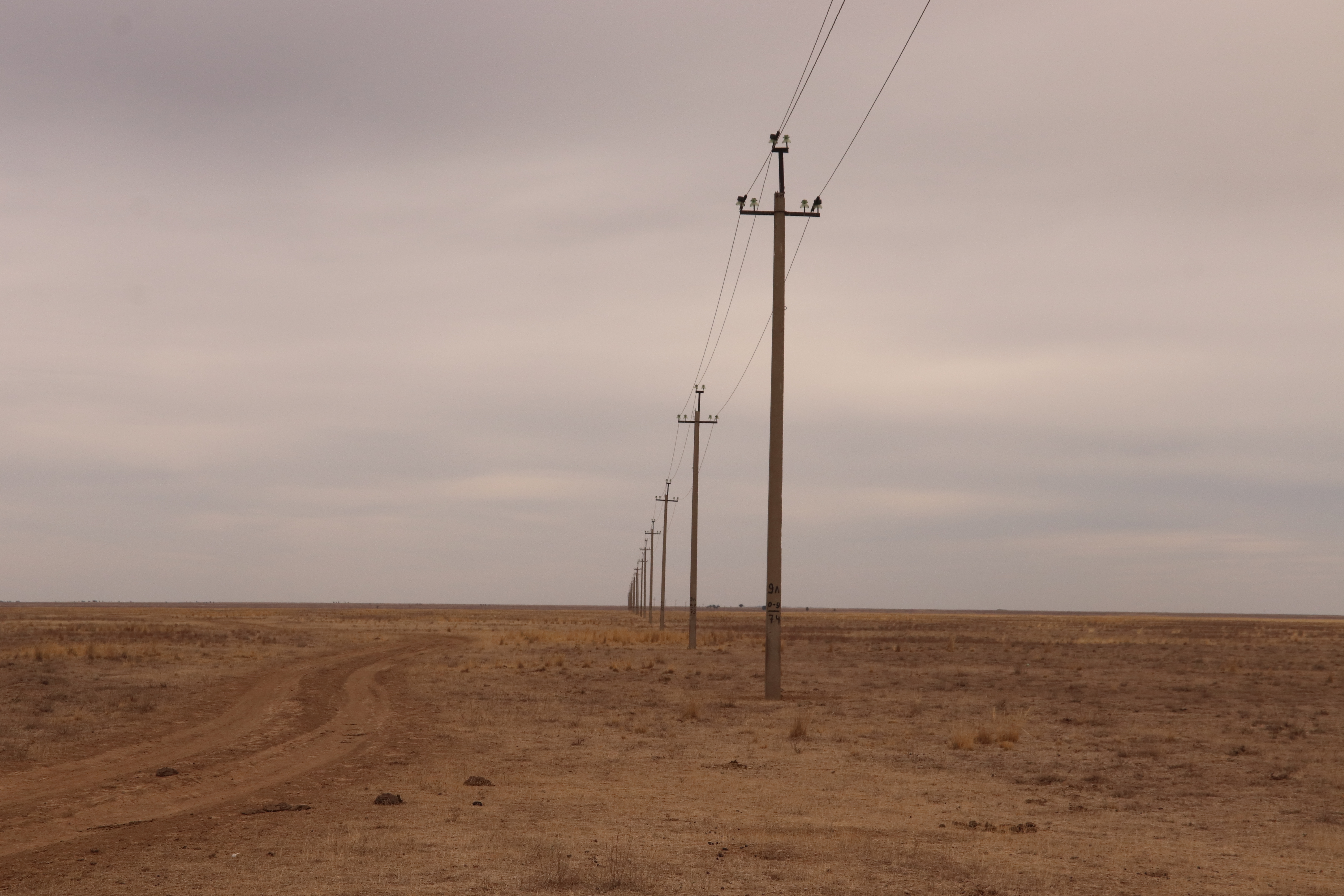 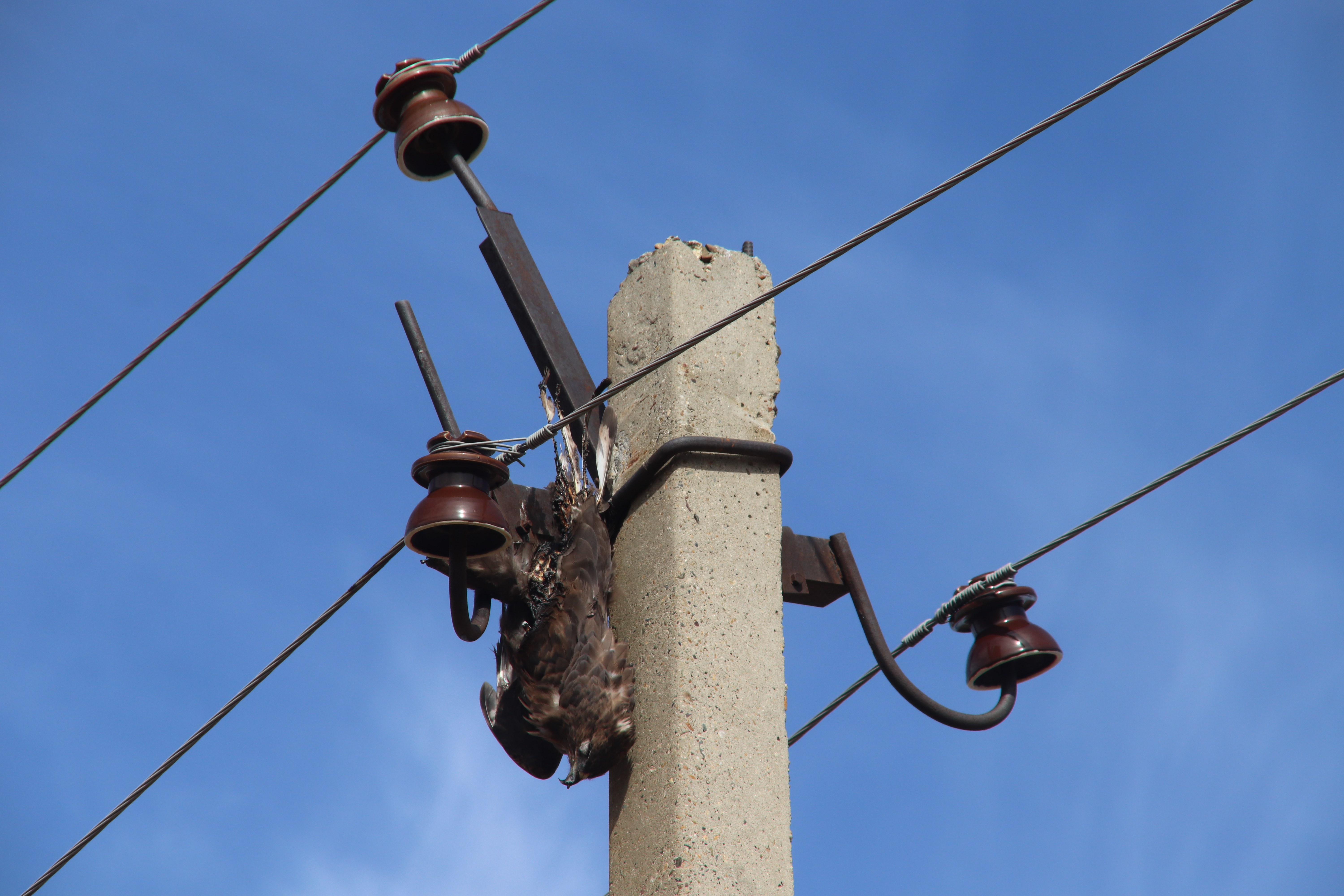 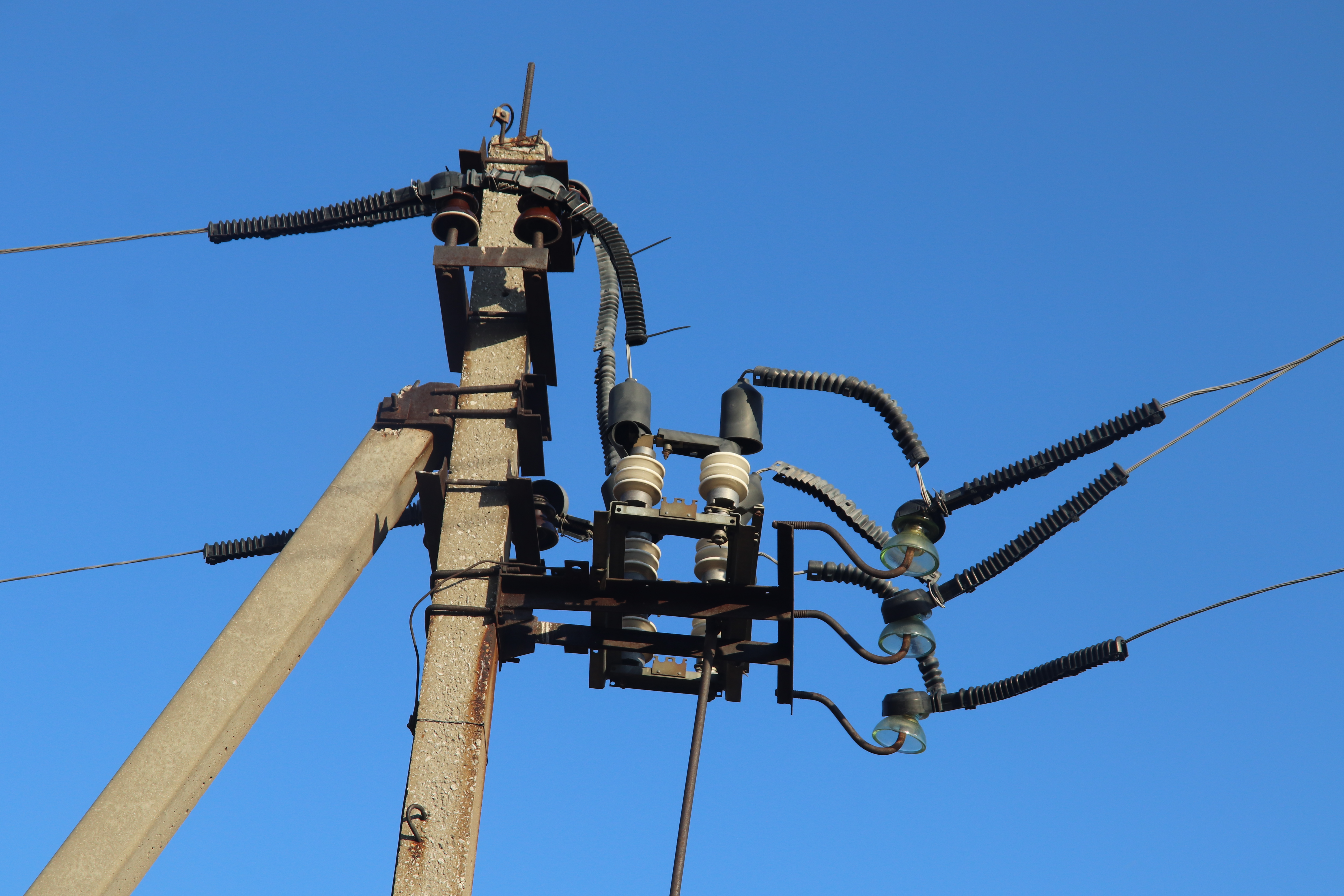 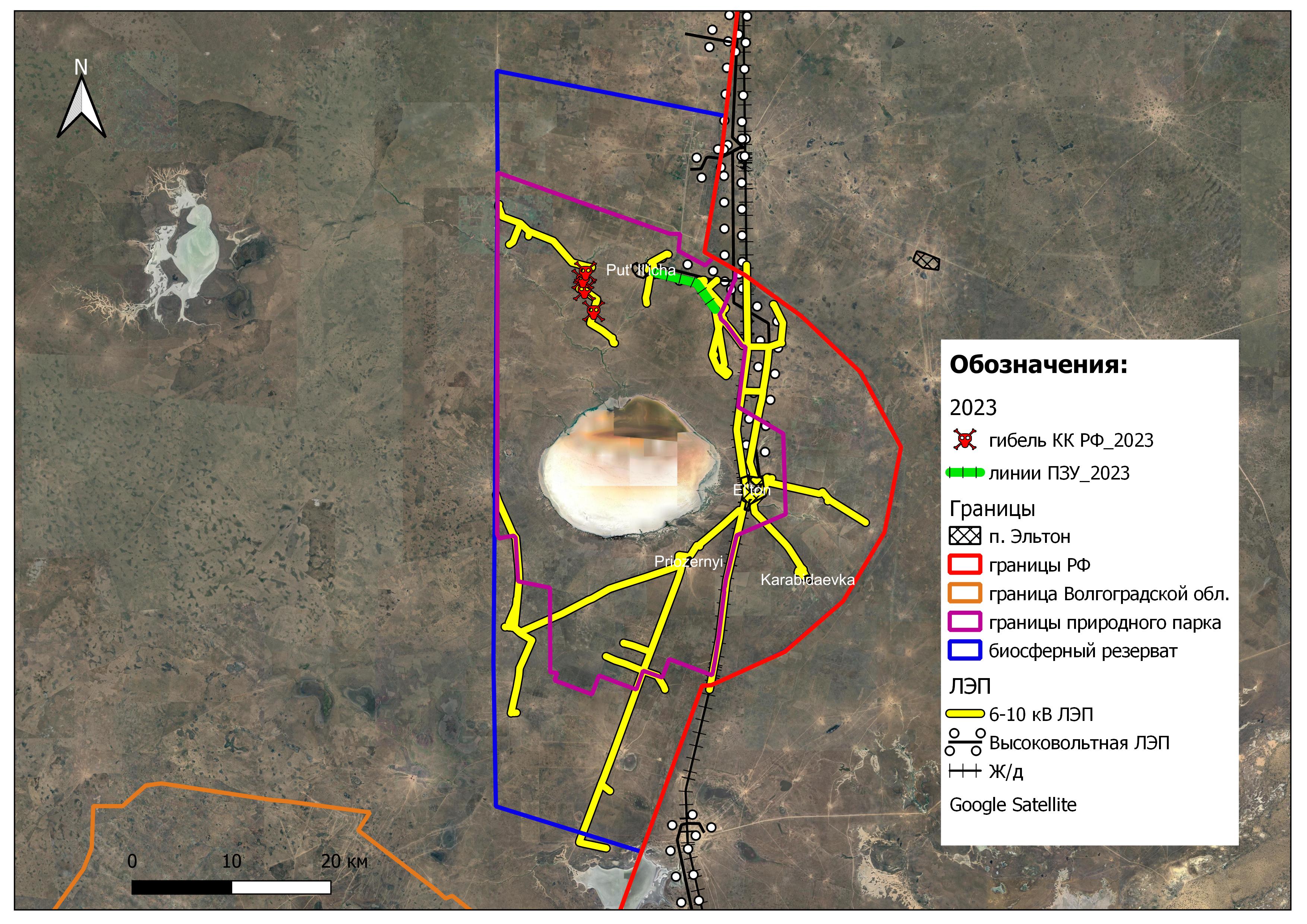 2023 г.
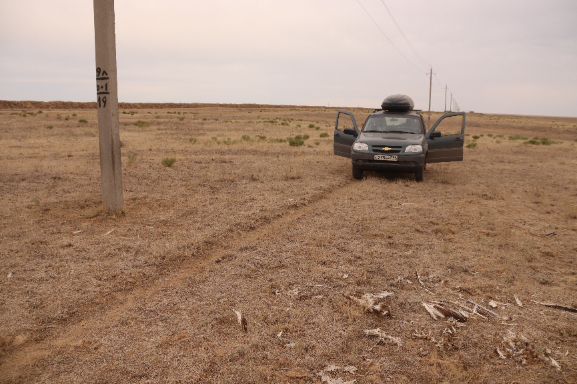 Обследовано: 47,6 км
ЛЭП с ПЗУ – 7,9 км (16,6 %)
Гибель: 4 птицы КК РФ
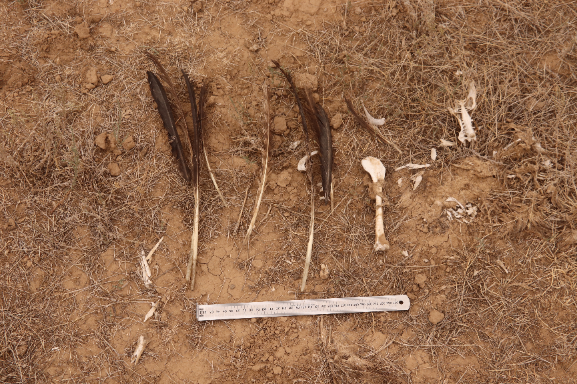 1,0 особь / 10 км ЛЭП без ПЗУ
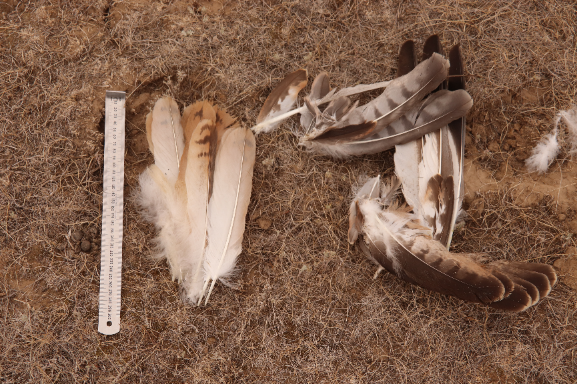 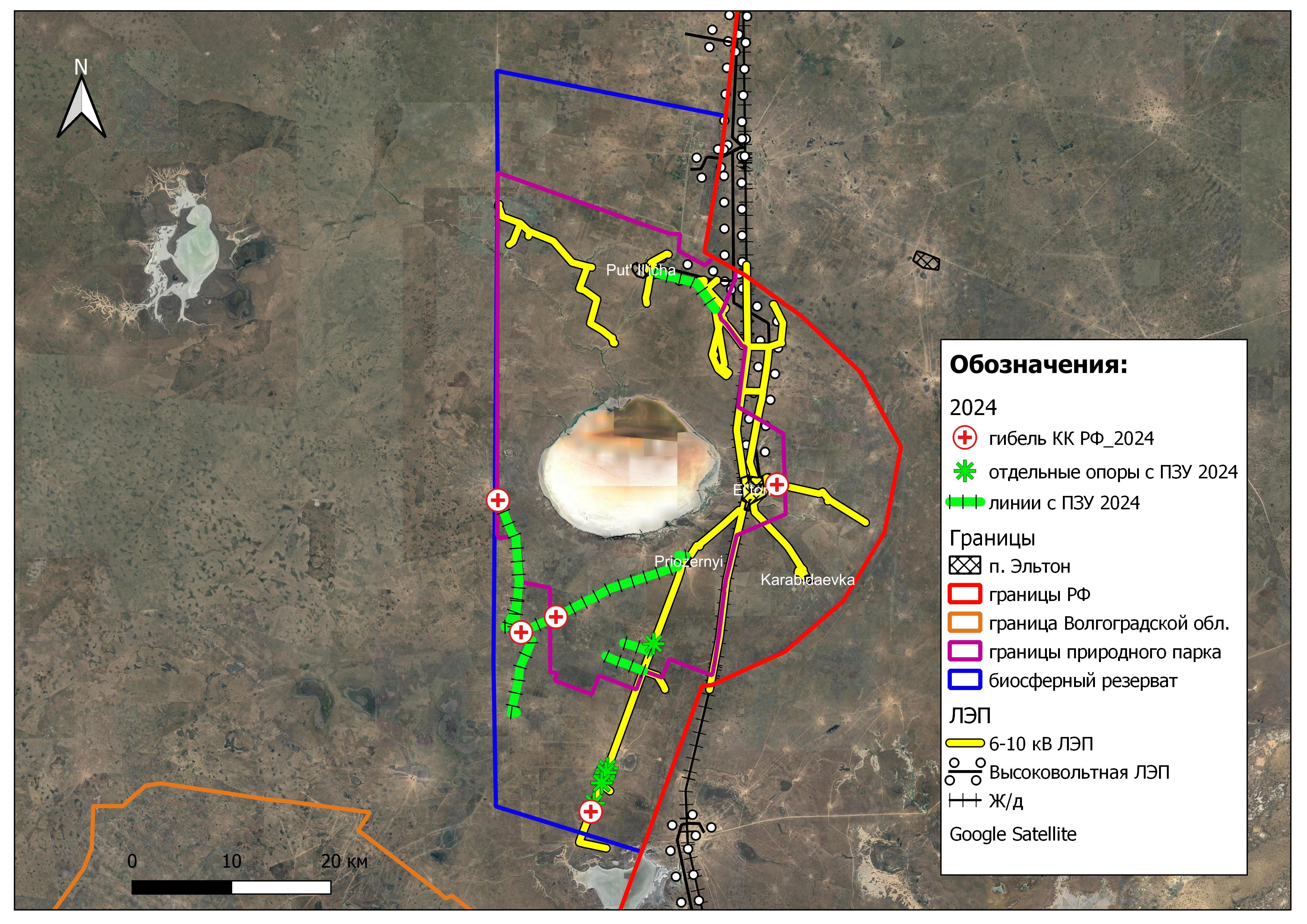 2024 г.
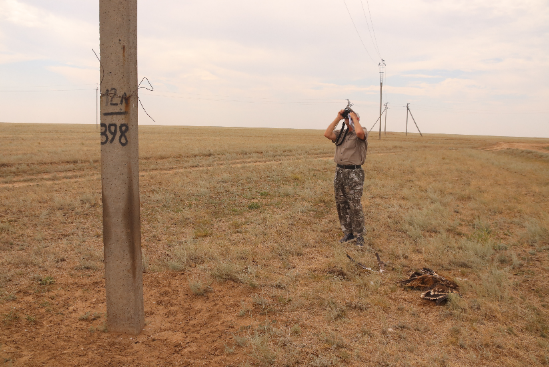 Обследовано: 121,3 км
ЛЭП с ПЗУ – 50,3 км (41,5 %)
Гибель: 5 птиц КК РФ
(0,7 особей / 10 км ЛЭП)
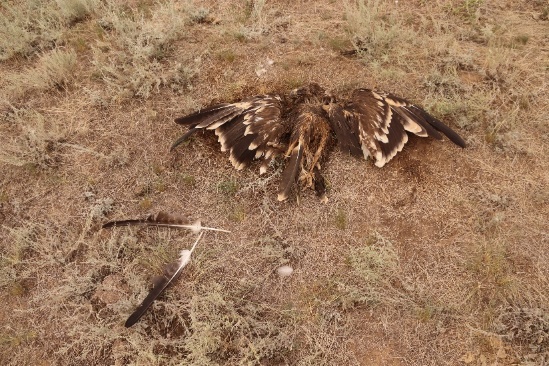 0,7 особь / 10 км ЛЭП без ПЗУ
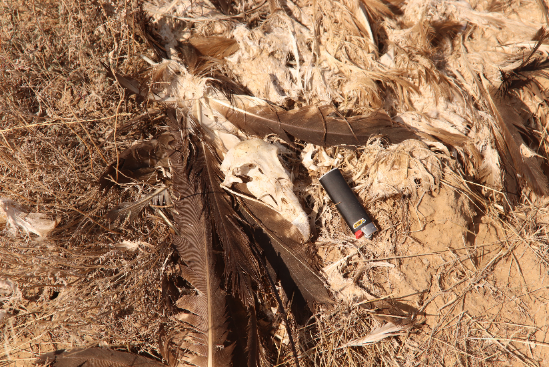 Проблема неправильного монтажа, использования неэффективных и птицеопасных ПЗУ
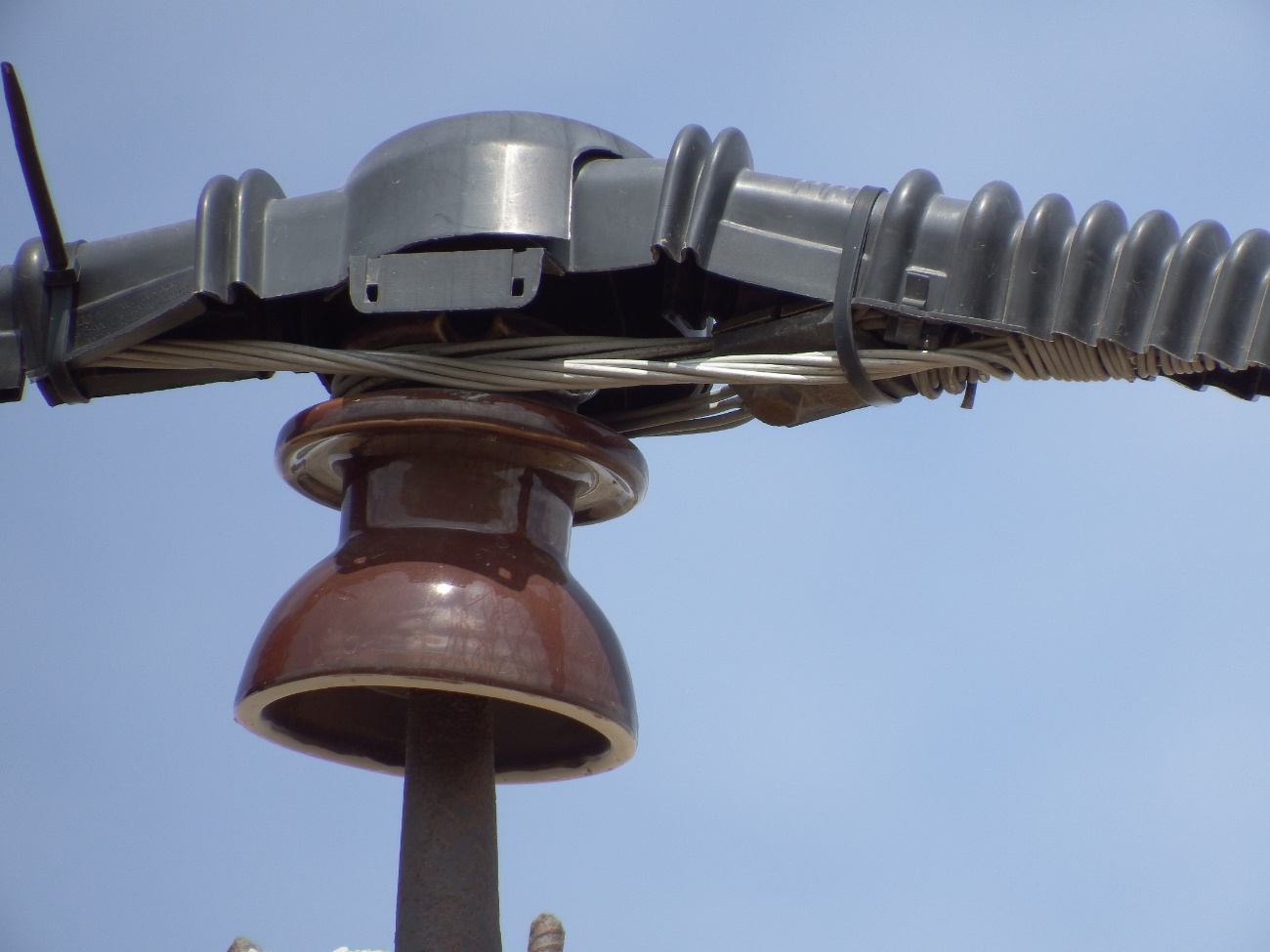 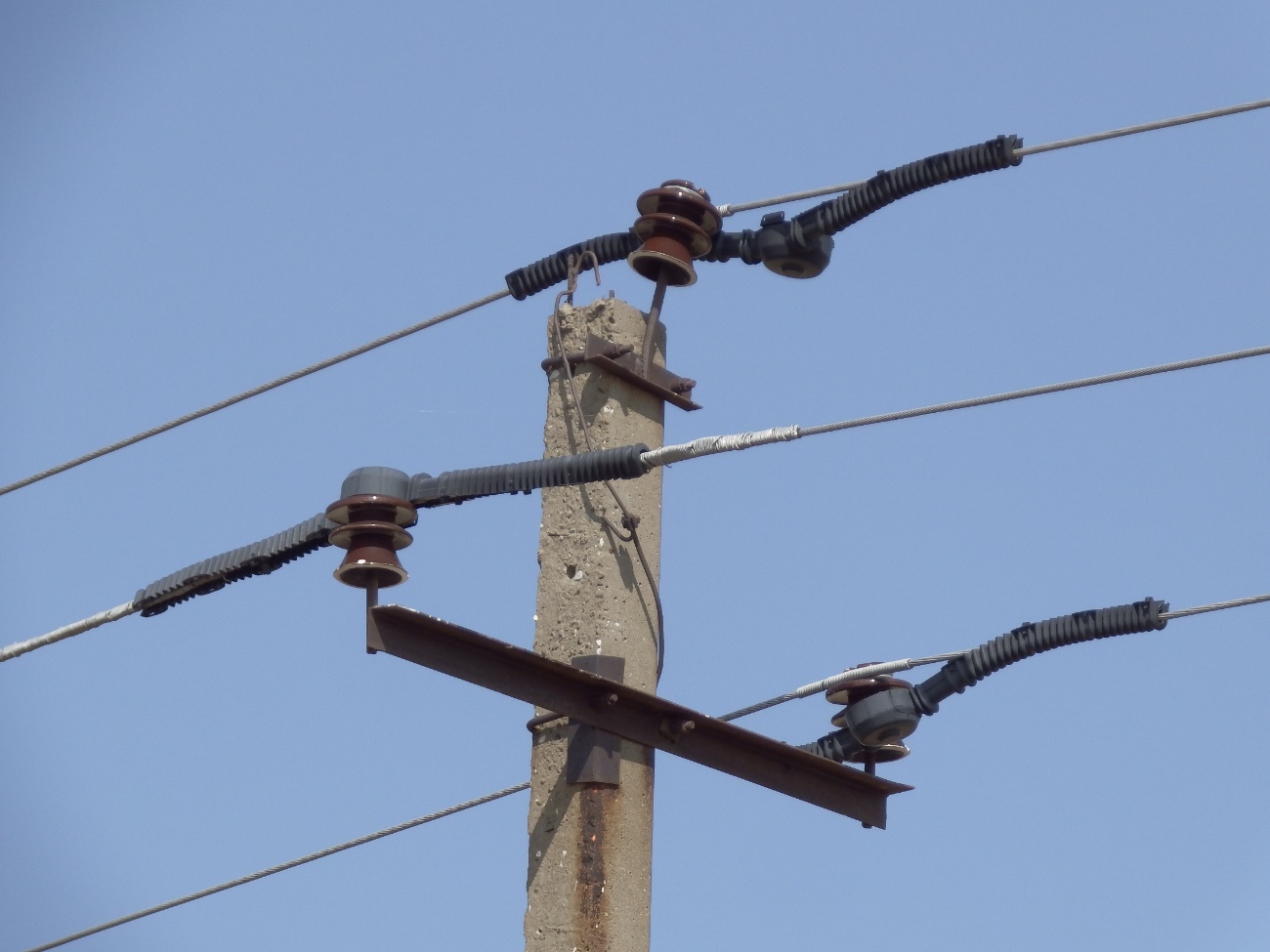 Фото 1. Пример неэффективного ПЗУ (производитель ООО «Авис», г. Тольятти), защитный кожух которого, переворачивается, не выдерживая ветровой нагрузки, что создаёт опасность электропоражения птиц. Волгоградская обл., Палласовский р-н (Приэльтонье).
Фото 2. Пример неправильного монтажа ПЗУ (конструкционная несовместимость формы защитного кожуха и нестандартного узла крепления провода к изолятору).
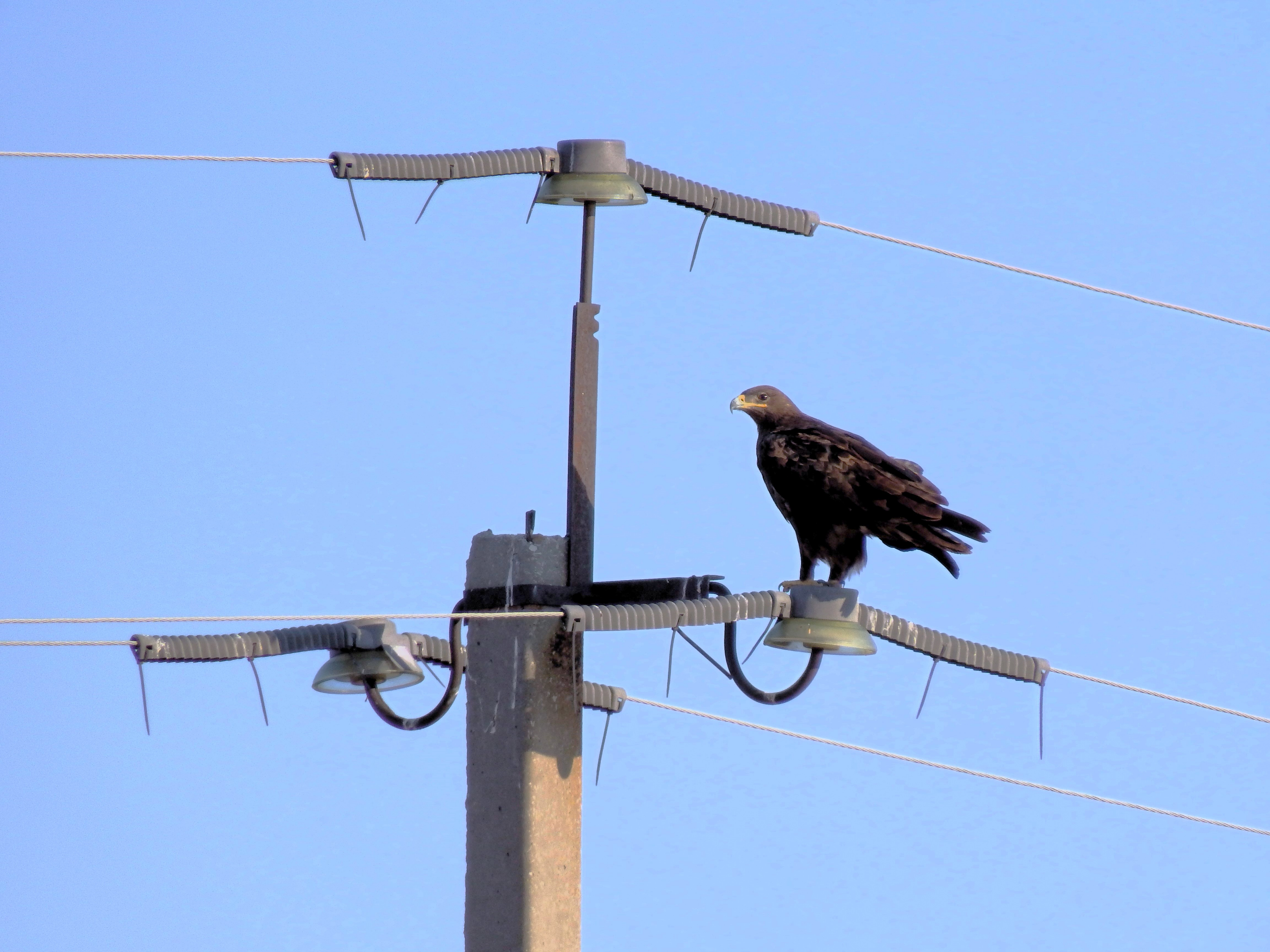 Спасибо за внимание!
©А.В. Салтыков